Chapter 16 The Citric Acid Cycle
The common pathway leading to the 
complete oxidation of  carbohydrates, 
fatty acids, and amino acids to CO2
A pathway providing many precursors 
for biosynthetic reactions
Citric Acid Cycle (三羧酸循环)
Also called the tricarboxylic acid cycle (TCA)    or the Krebs cycle
Pyruvate completely oxidized to CO2 and H2O in the presence of O2---cellular respiration
Occurs in eight steps in mitochondria
Energy efficiently conserved
A hub in metabolism, serving in both catabolic and anabolic processes
1. The cellular respiration (complete oxidation of fuels) can be divided into three stages
Stage I   All the fuel molecules are oxidized to generate a common two-carbon unit, acetyl-CoA.
Stage II   Acetyl-CoA is completely oxidized to CO2, with electrons collected by NAD and FAD via the citric acid cycle.
Stage III  Electrons of NADH and FADH2 are transferred to O2 via a series of carriers, producing H2O and a H+ gradient, which will promote ATP formation.
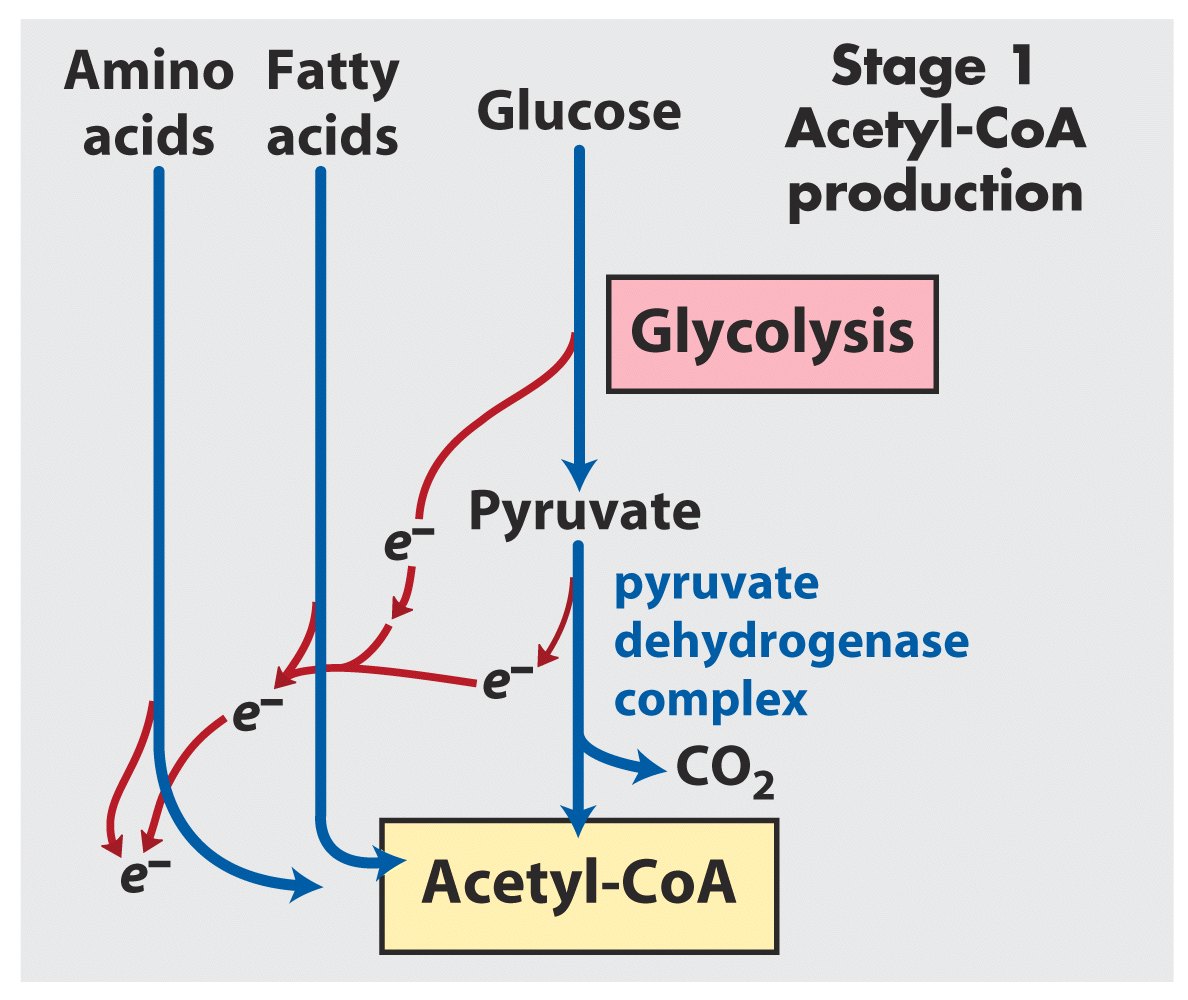 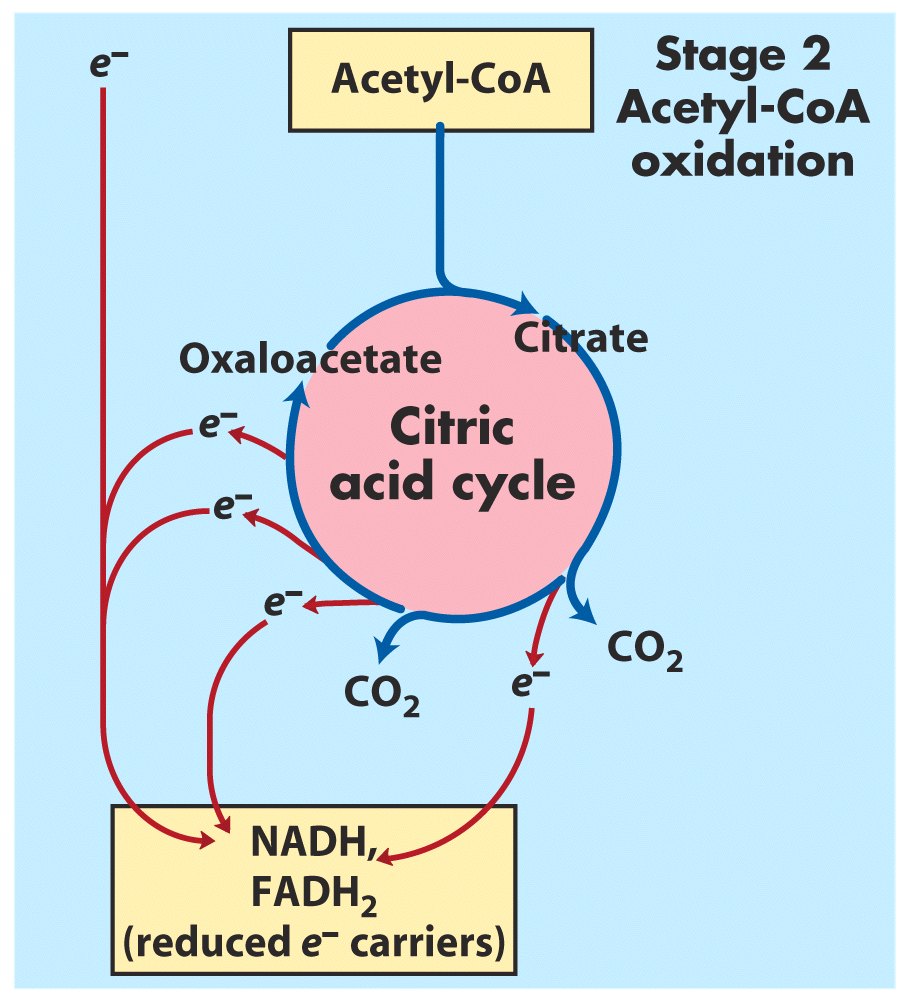 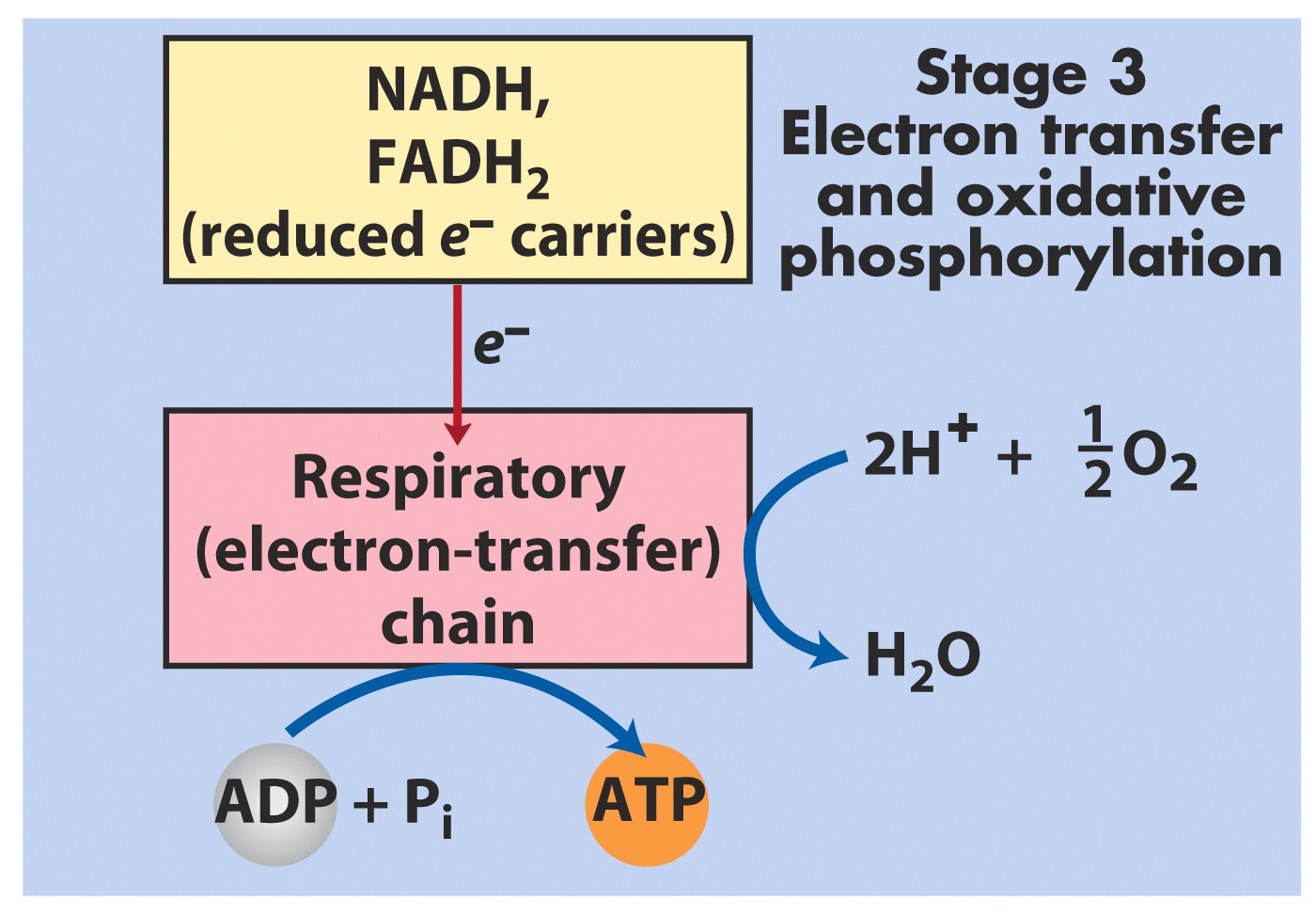 2. Pyruvate is oxidized to acetyl-CoA by the pyruvate dehydrogenase complex
Pyruvate is first transported into mitochondria via a specific transporter on the inner membrane.
Pyruvate is converted to acetyl-CoA and CO2 by oxidative decarboxylation.
The pyruvate dehydrogenase (PDH) complex is a huge multimeric assembly of three kinds of enzymes, having 60 subunits in bacteria and more in mammals.
Production of acetyl-CoA
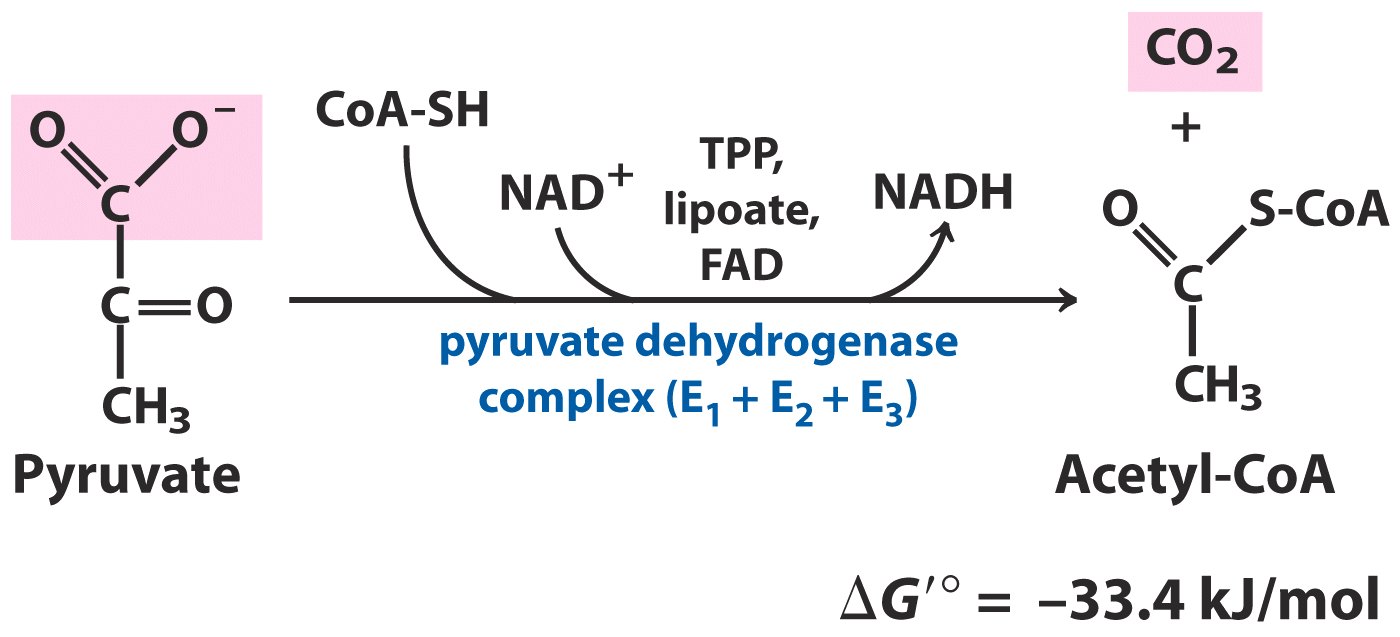 irreversible
Oxidative decarboxylation
Critical to its role 
as an acyl carrier 
in a number of 
metabolic reactions
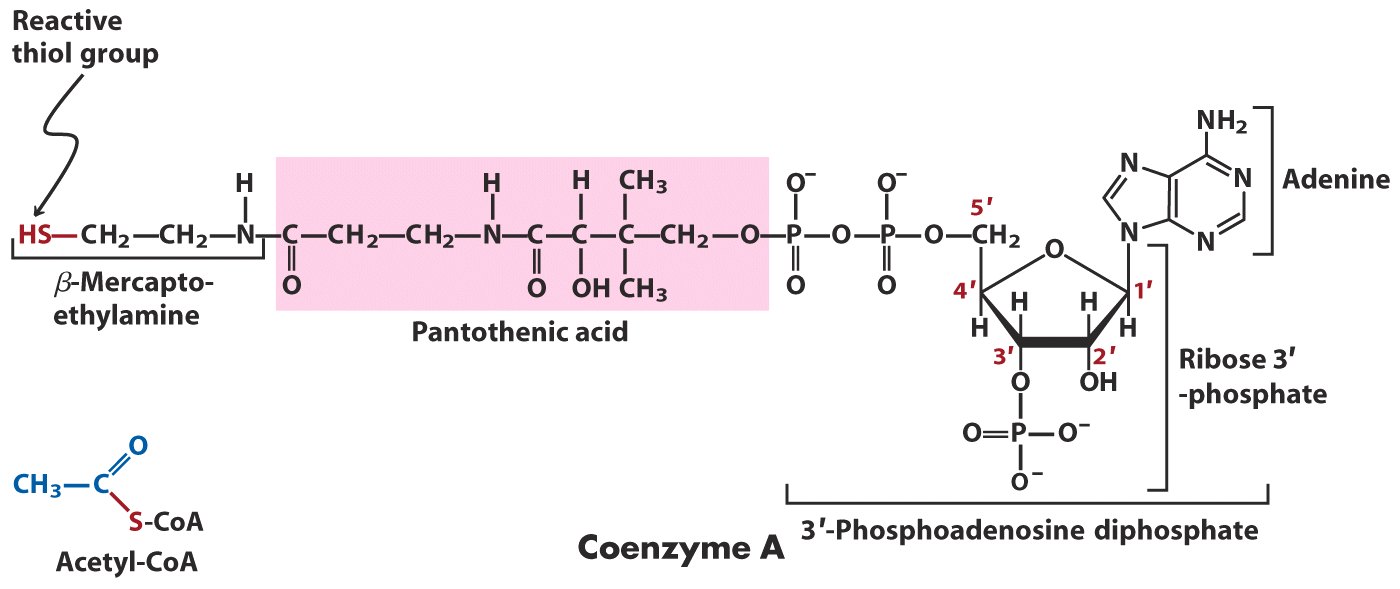 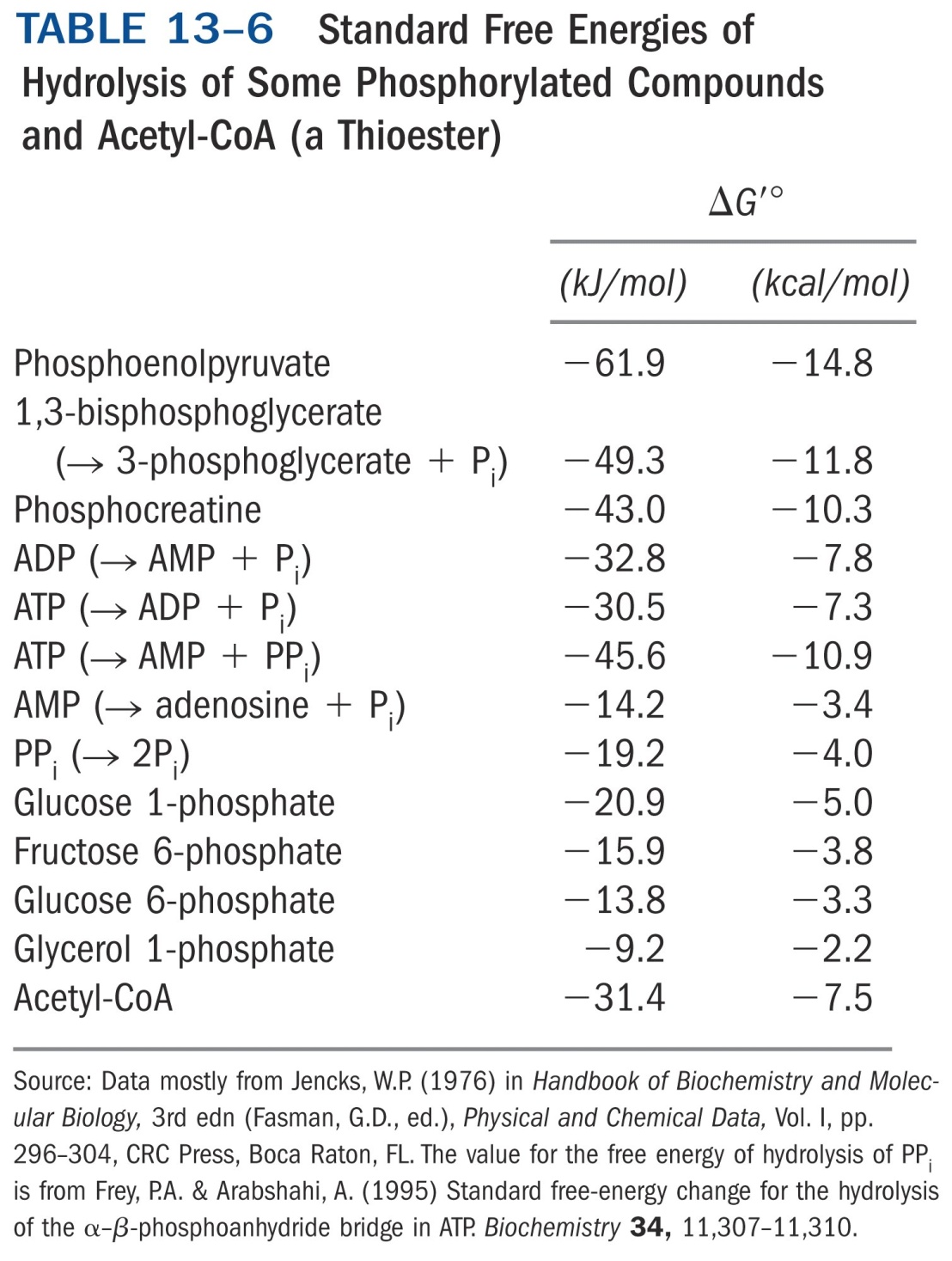 (thioester)
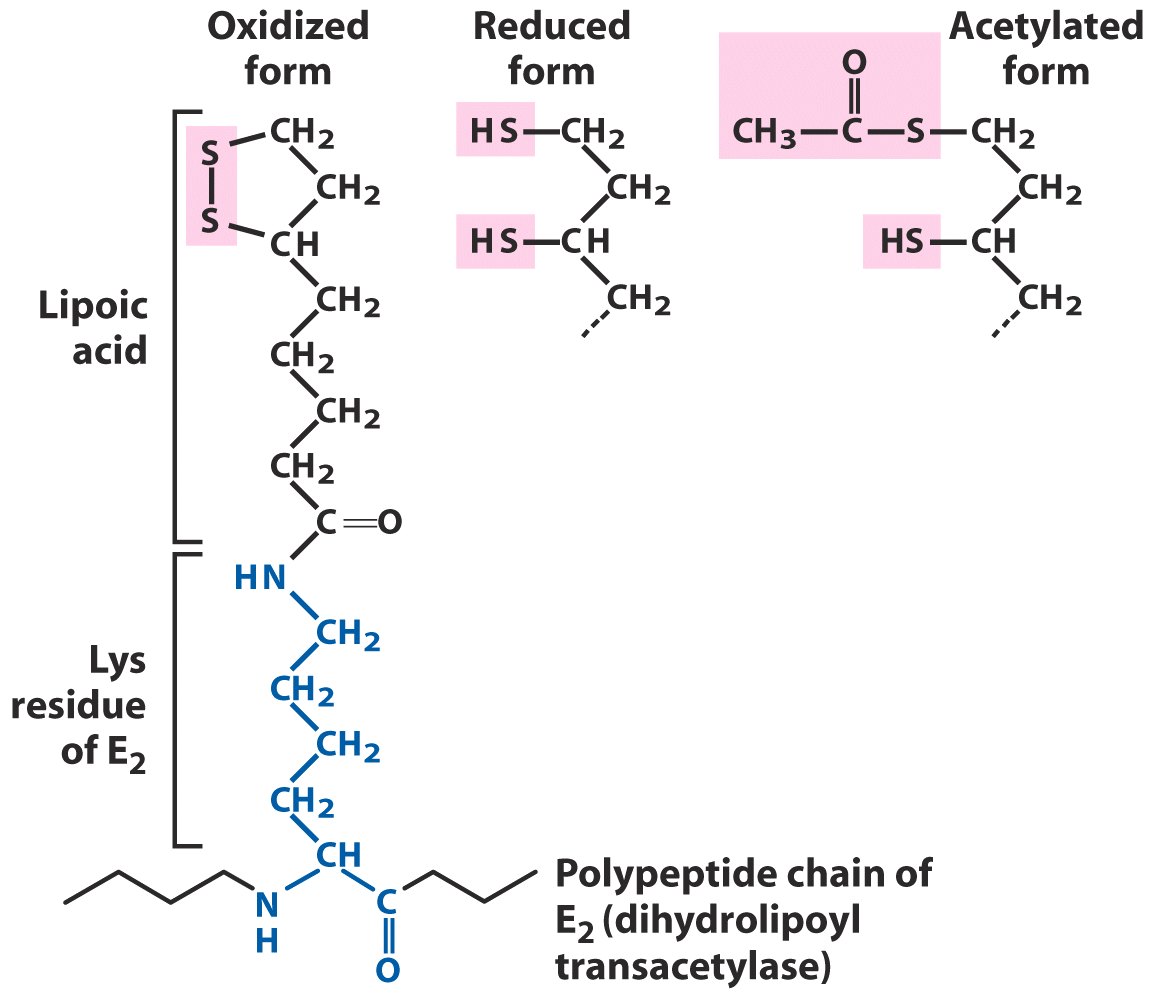 Lipoate can act as 
a carrier of both
hydrogen and 
an acetyl group
Pyruvate dehydrogenase complex (PDH)
Three-enzyme complex
    E1: pyruvate dehydrogenase (TPP)
    E2: dihydrolipoyl transacetylase (lipoate)--core
    E3: dihydrolipoyl dehydrogenase (FAD)
     
    Plus 2 regulatory proteins (a protein kinase 
    and a phosphoprotein phosphatase)
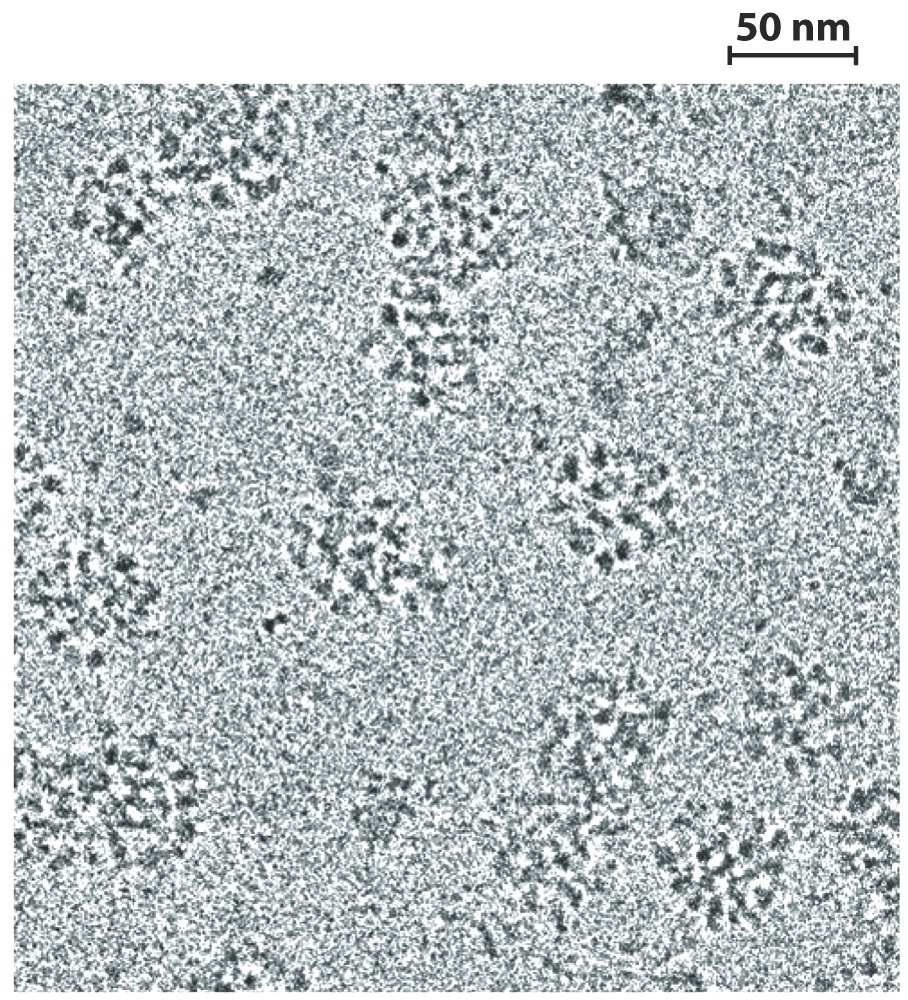 Cryoelectron 
micrograph of PDH 
complexes isolated
from bovine kidney
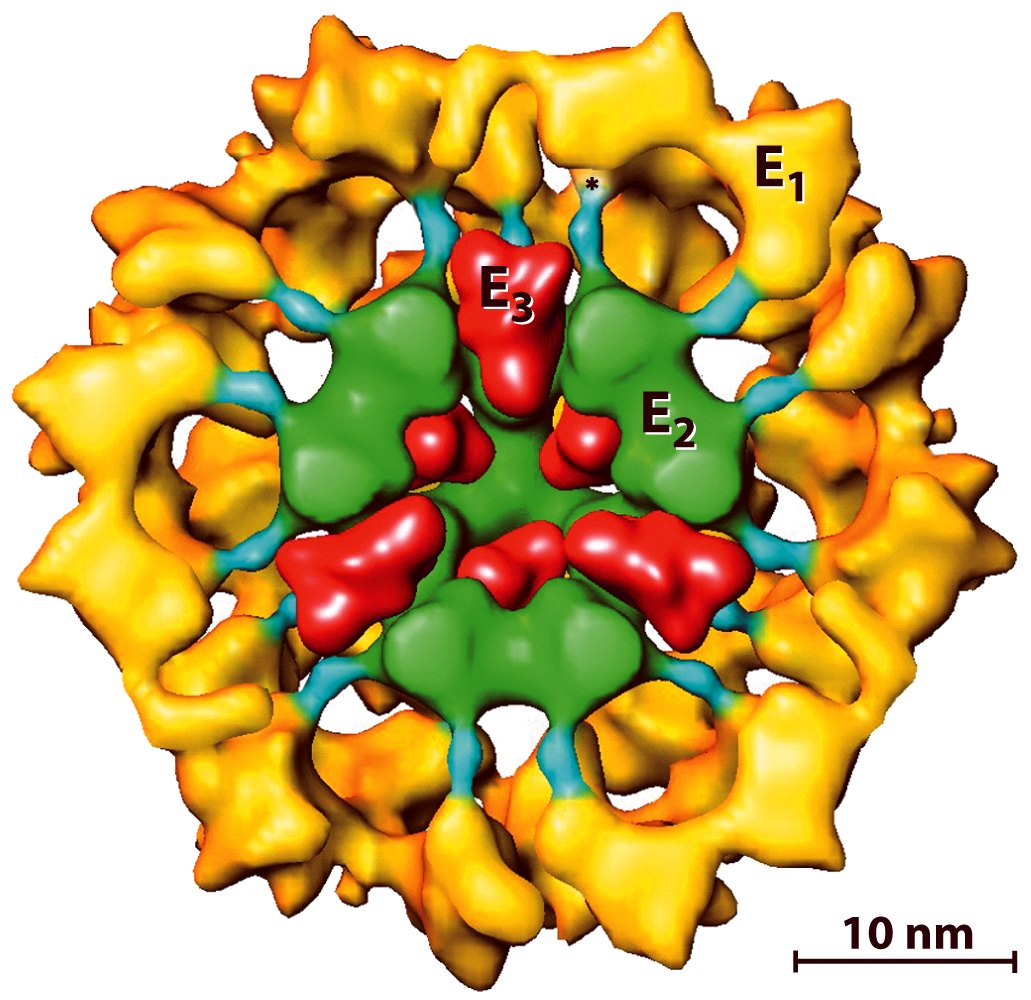 Three-dimensional image of the PDH complex
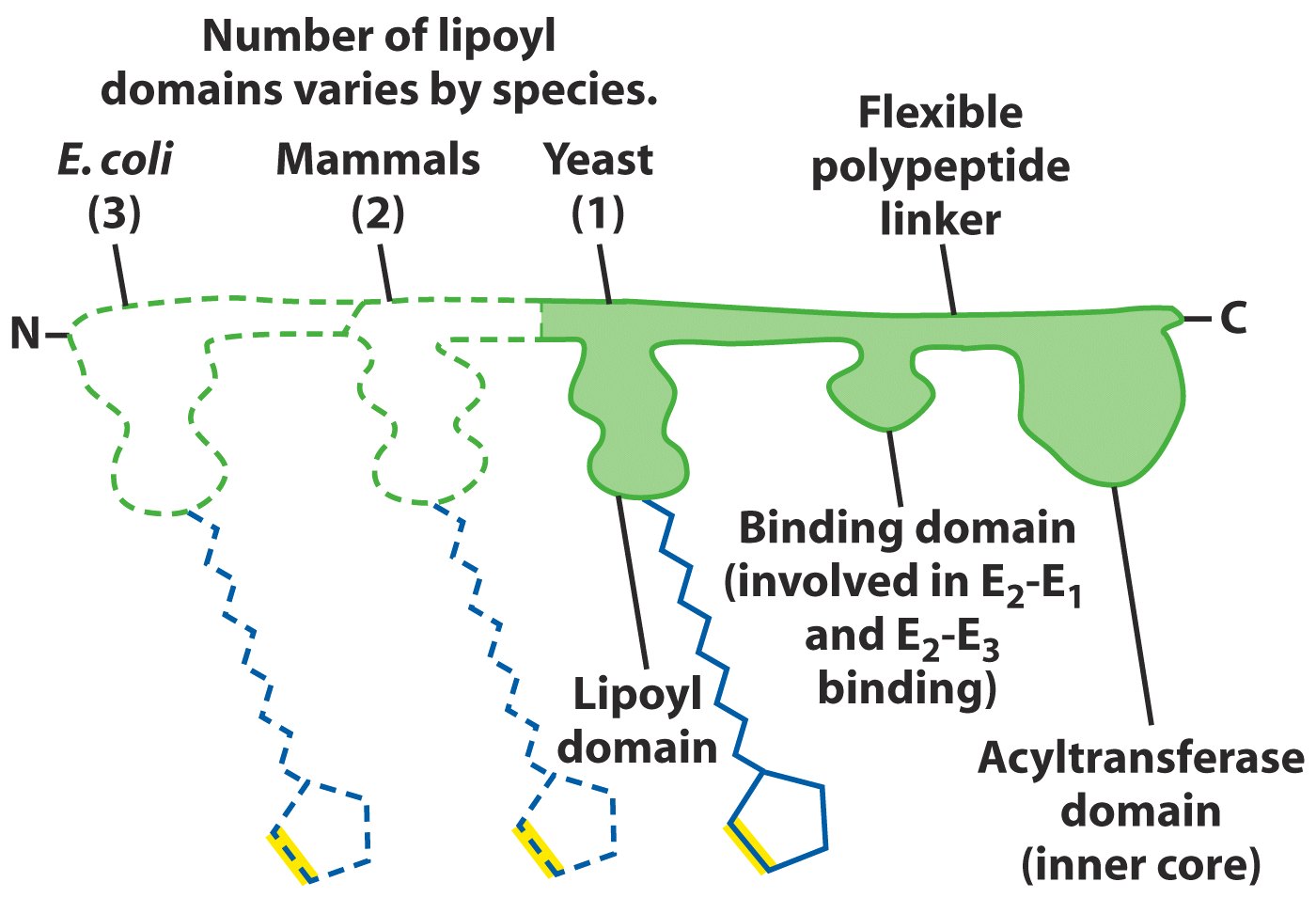 E2 consists of three types of domains linked 
by short polypeptide linkers
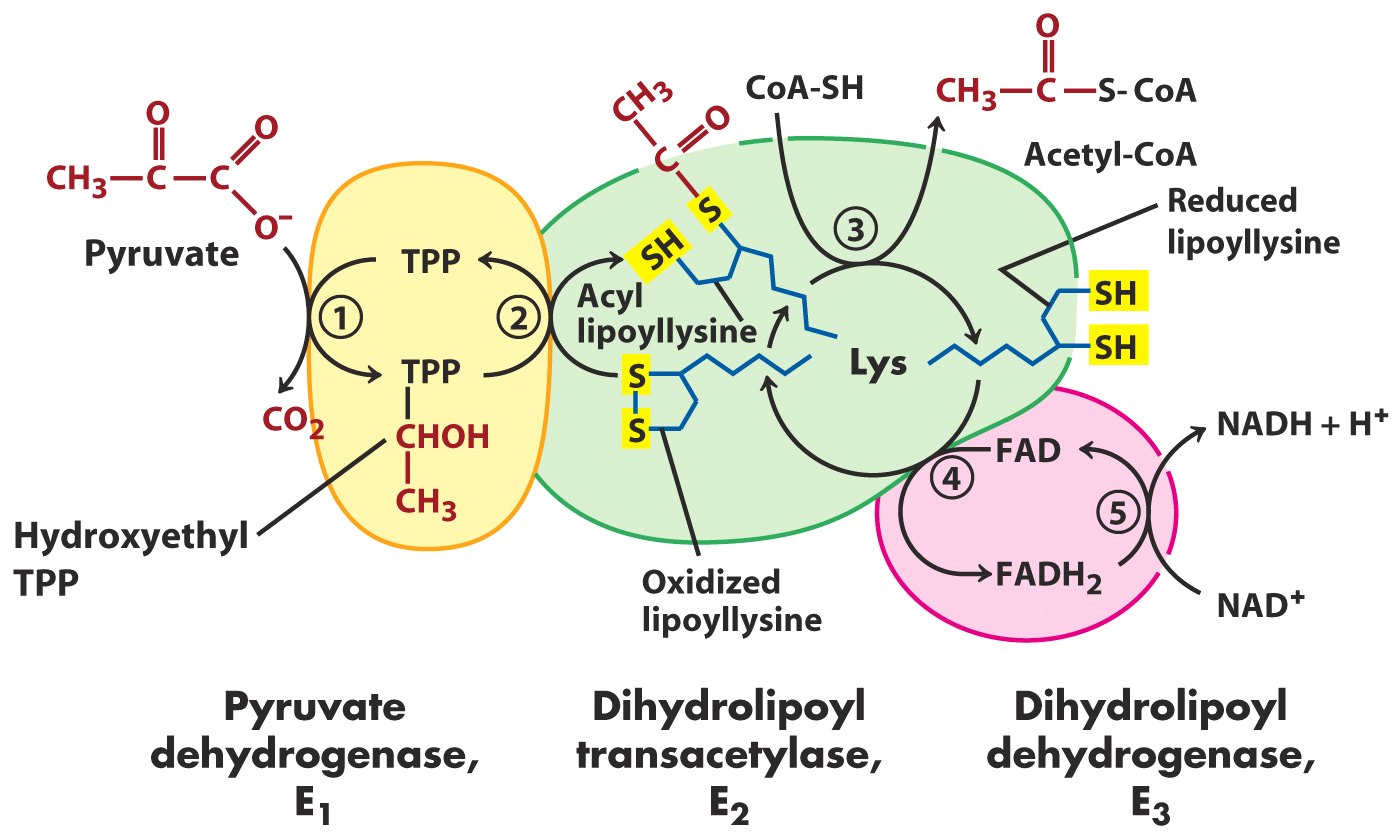 Oxidative decarboxylation of pyruvate to 
acetyl-CoA by the PDH complex
Substrates of the five reactions catalyzed by the pyruvate dehydrogenase complex are efficiently channeled---substrate channeling
The long lipoyllysine arm of E2 swings from the active site of E1 to E2 to E3, tethering the intermediates to the enzyme complex to allow substrate channeling.

The multienzyme complexes catalyzing the oxidative decarboxylation of a few different kinds of a-keto acids, including pyruvate dehydrogenase complex,  a-ketoglutarate dehydrogenase complex and branched-chain  a-keto acid dehydrogenase complex, show remarkable structure and function similarities (all have identical E3, similar E1 and E2).
3. The complete oxidation of pyruvate in animal tissues was proposed to undergo via a cyclic pathway
O2 consumption and pyruvate oxidation in minced muscle tissues were found to be stimulated by some four-carbon dicarboxylic acids (fumarate, succinate, malate and oxaloacetate), five-carbon dicarboxylic acid (a-ketoglutarate ), or six-carbon tricarboxylic acids (citrate, isocitrate, cis-aconitate).
A small amount of any of these organic acids stimulates many folds of pyruvate oxidation!
Malonate inhibits pyruvate oxidation regardless of which active organic acid is added!
Hans Krebs proposed the “citric acid cycle” for the complete oxidation of pyruvate in animal tissues in 1937.
The citric acid cycle was confirmed to be universal in cells by in vitro studies with purified enzymes and in vivo studies with radio isotopes (“radio isotope tracer experiments”).
Krebs was awarded the Nobel Prize in medicine in 1953 for revealing the citric acid cycle (thus also called the Krebs cycle).
4. The acetyl group (carried by CoA) is completely oxidized to CO2 via the citric acid cycle
The 4-carbon oxaloacetate (草酰乙酸) acts as the “carrier” for the oxidation.
The two carbons released as 2 CO2 in the first cycle of oxidation are not from the acetyl-CoA just joined.
The  8 electrons released are collected by three NAD+ and one FAD.
One molecule of ATP (or GTP) is produced per cycle by substrate-level phosphorylation.
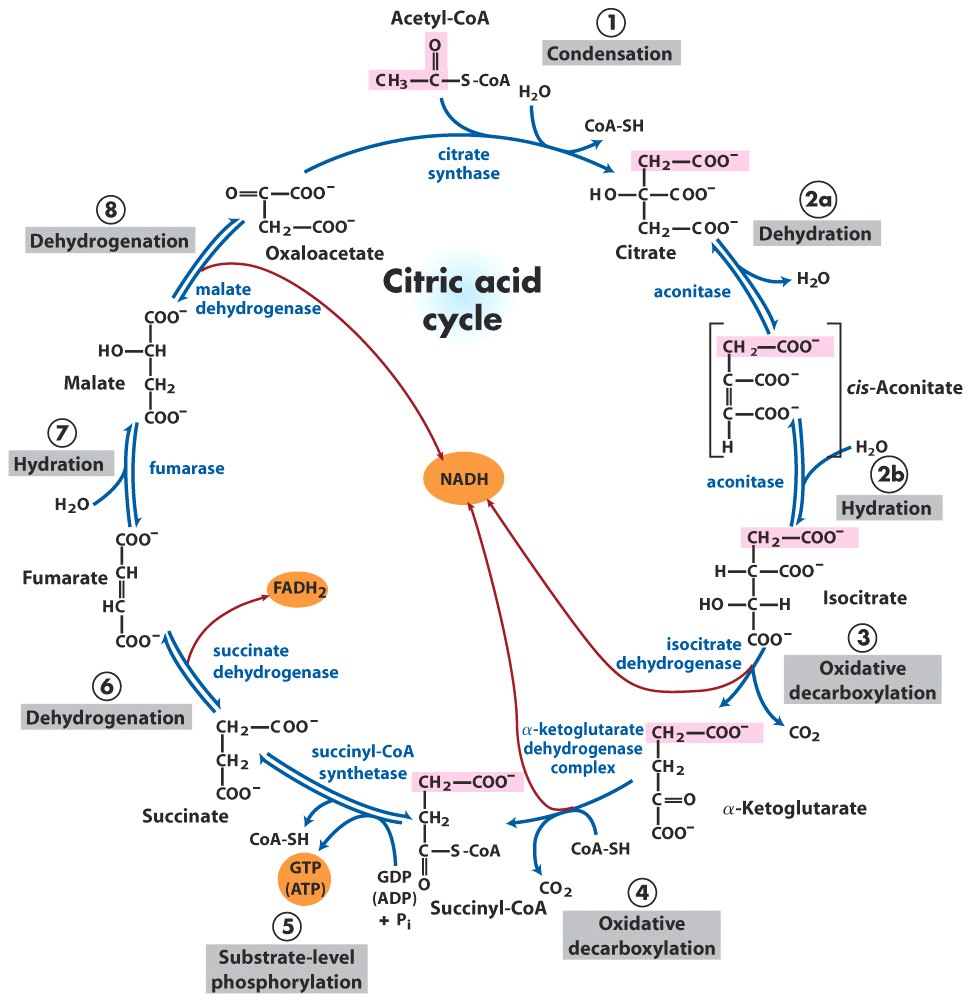 Reactions of the citric acid cycle
Step 1: condensation
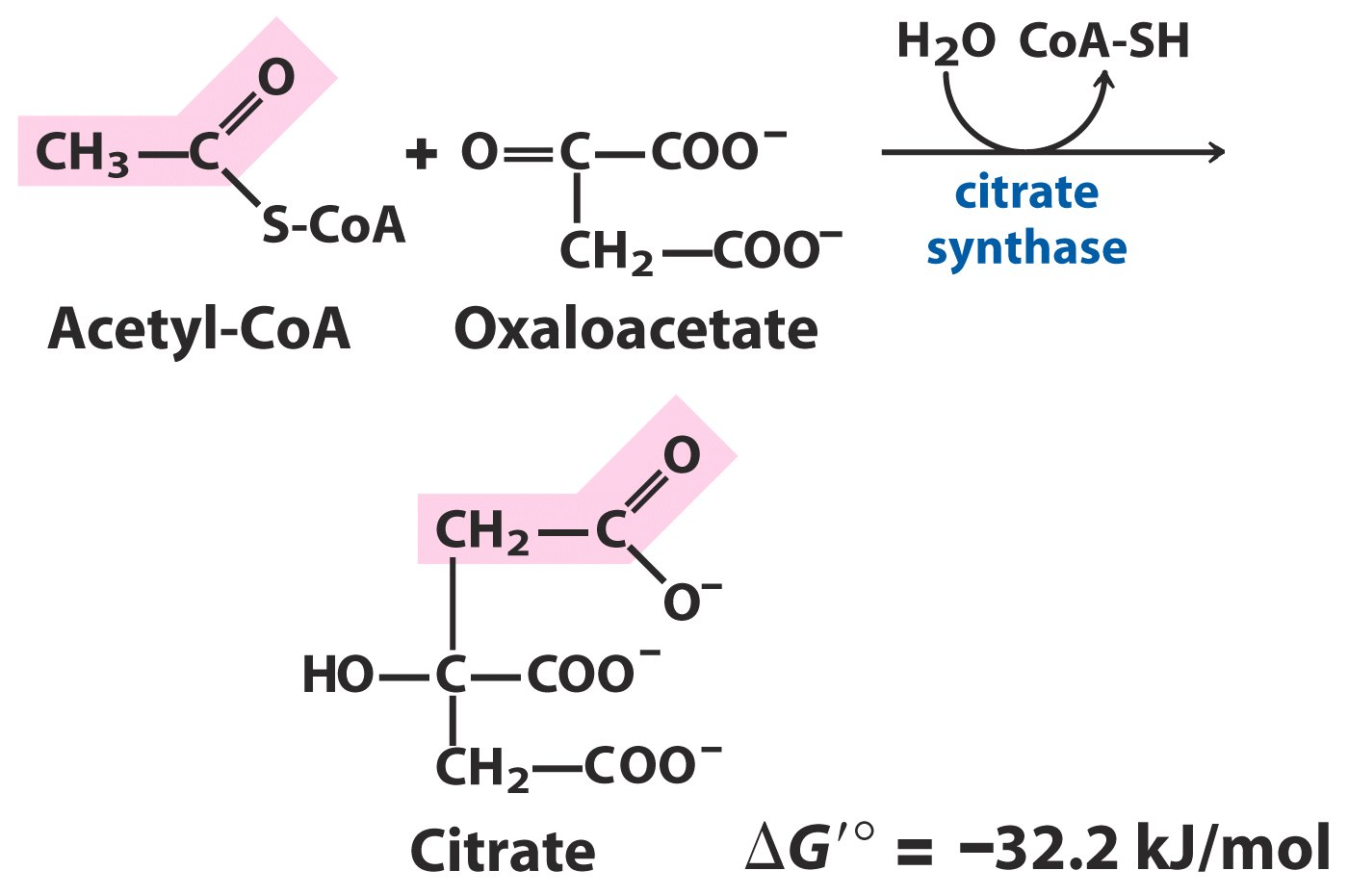 irreversible
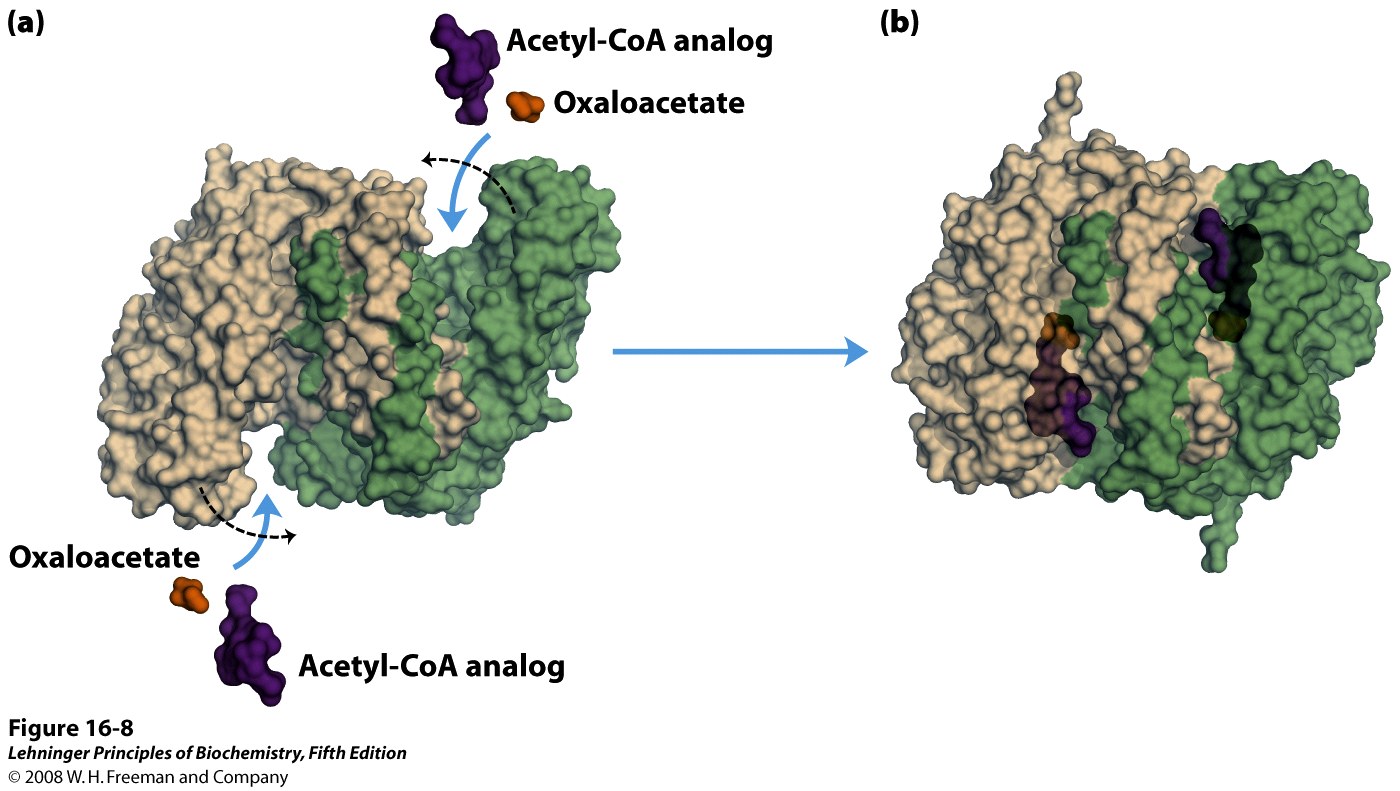 Structure of citrate synthase
[Speaker Notes: FIGURE 16-8 Structure of citrate synthase. The flexible domain of each subunit undergoes a large conformational change on binding oxaloacetate, creating a binding site for acetyl-CoA. (a) Open form of the enzyme alone (PDB ID 5CSC); (b) closed form with bound oxaloacetate and a stable analog of acetyl-CoA (carboxymethyl-CoA) (derived from PDB ID 5CTS). In these representations one subunit is colored tan and one green.]
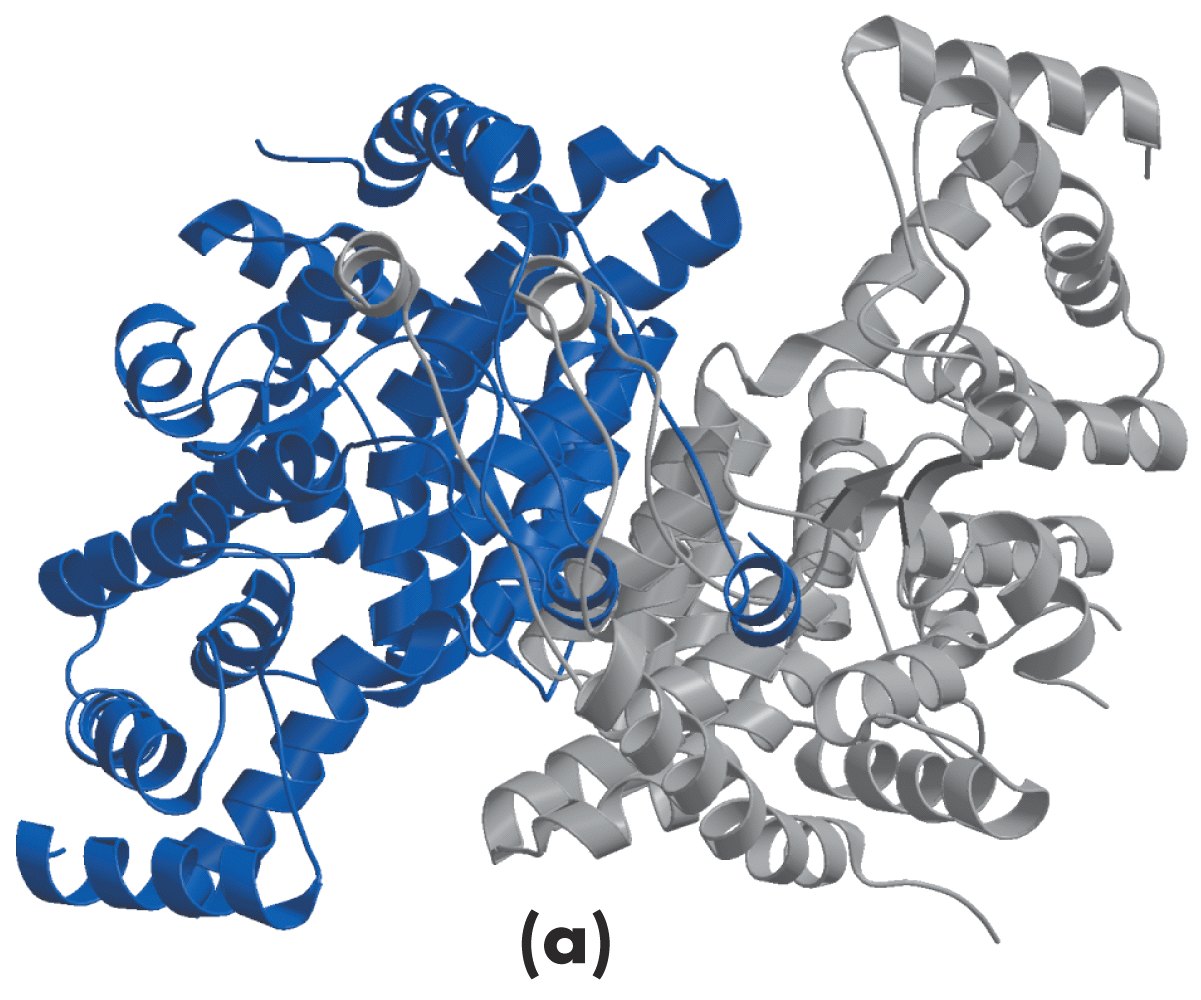 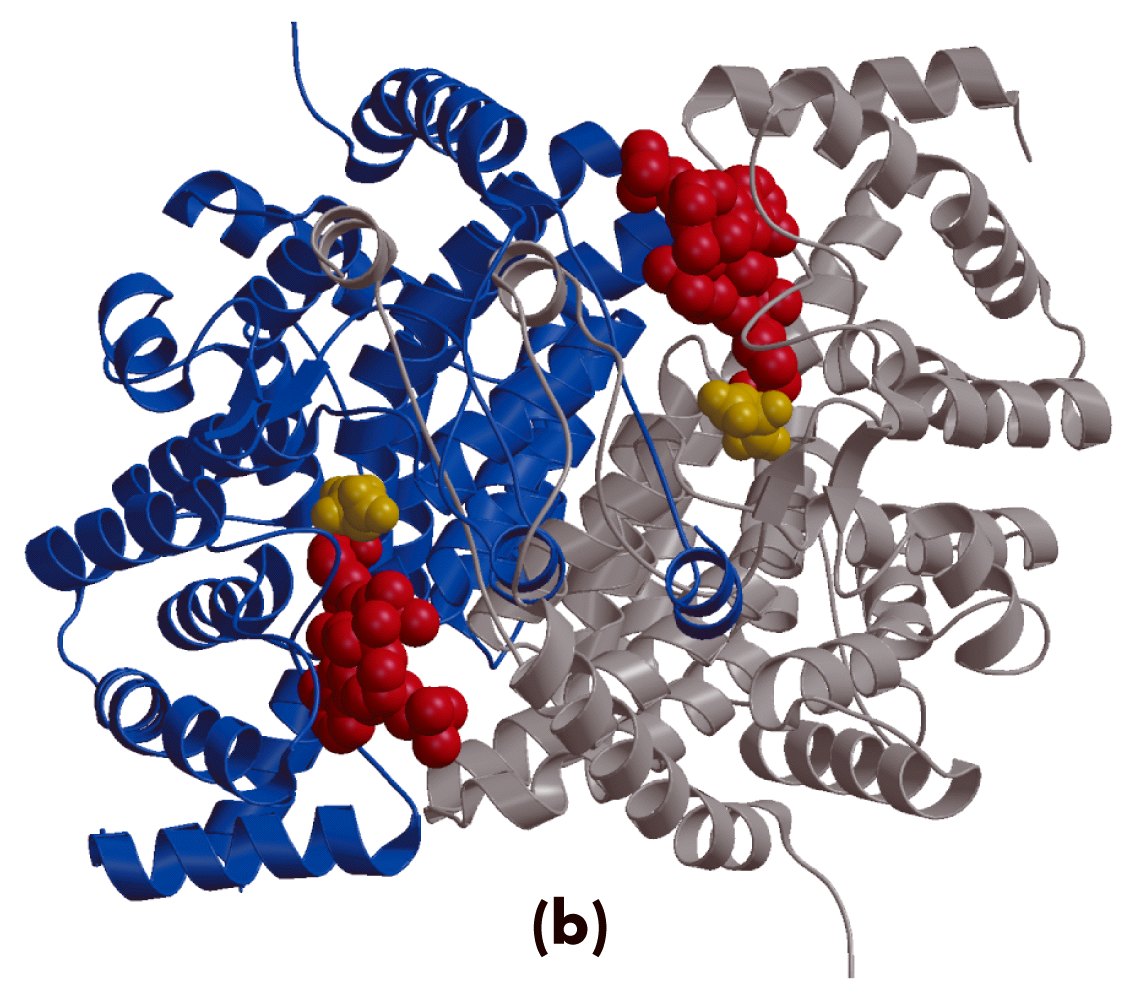 Citrate synthase
---induced fit
Step 2: dehydration & hydration
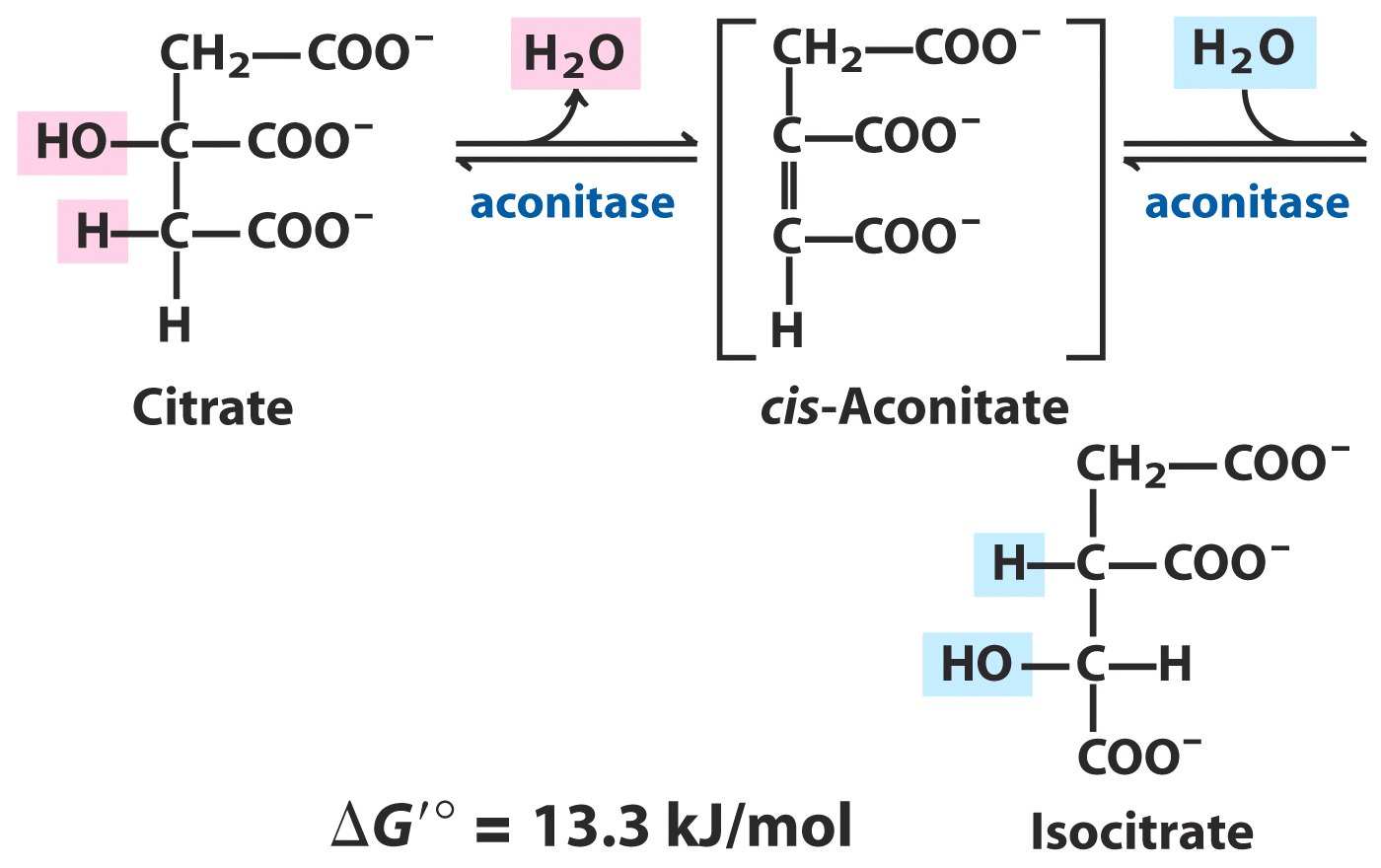 Step 3  oxidative decarboxylation
irreversible
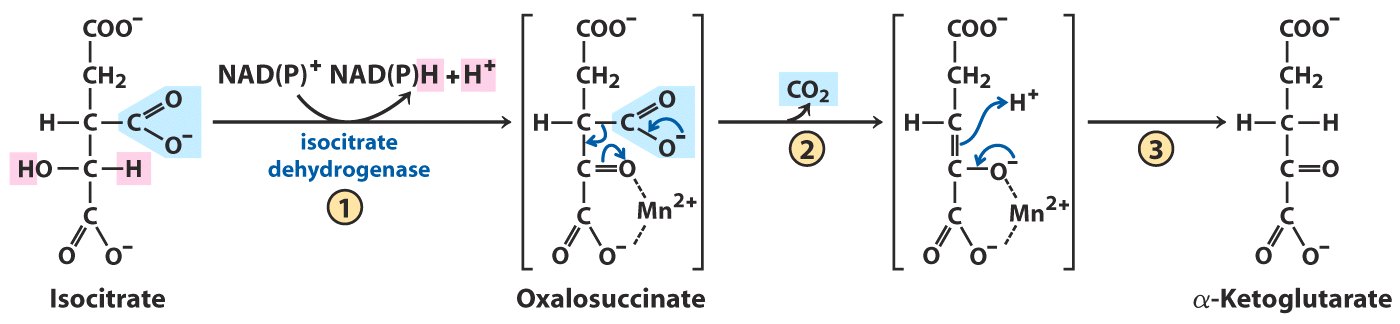 Two isozymes
Step 4   oxidative decarboxylation
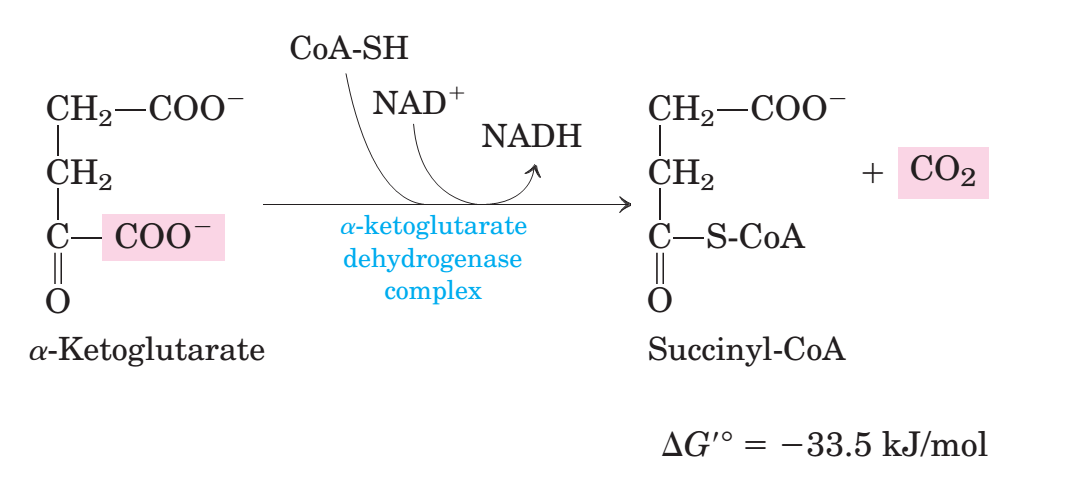 irreversible
Similar to pyruvate dehydrogenase complex
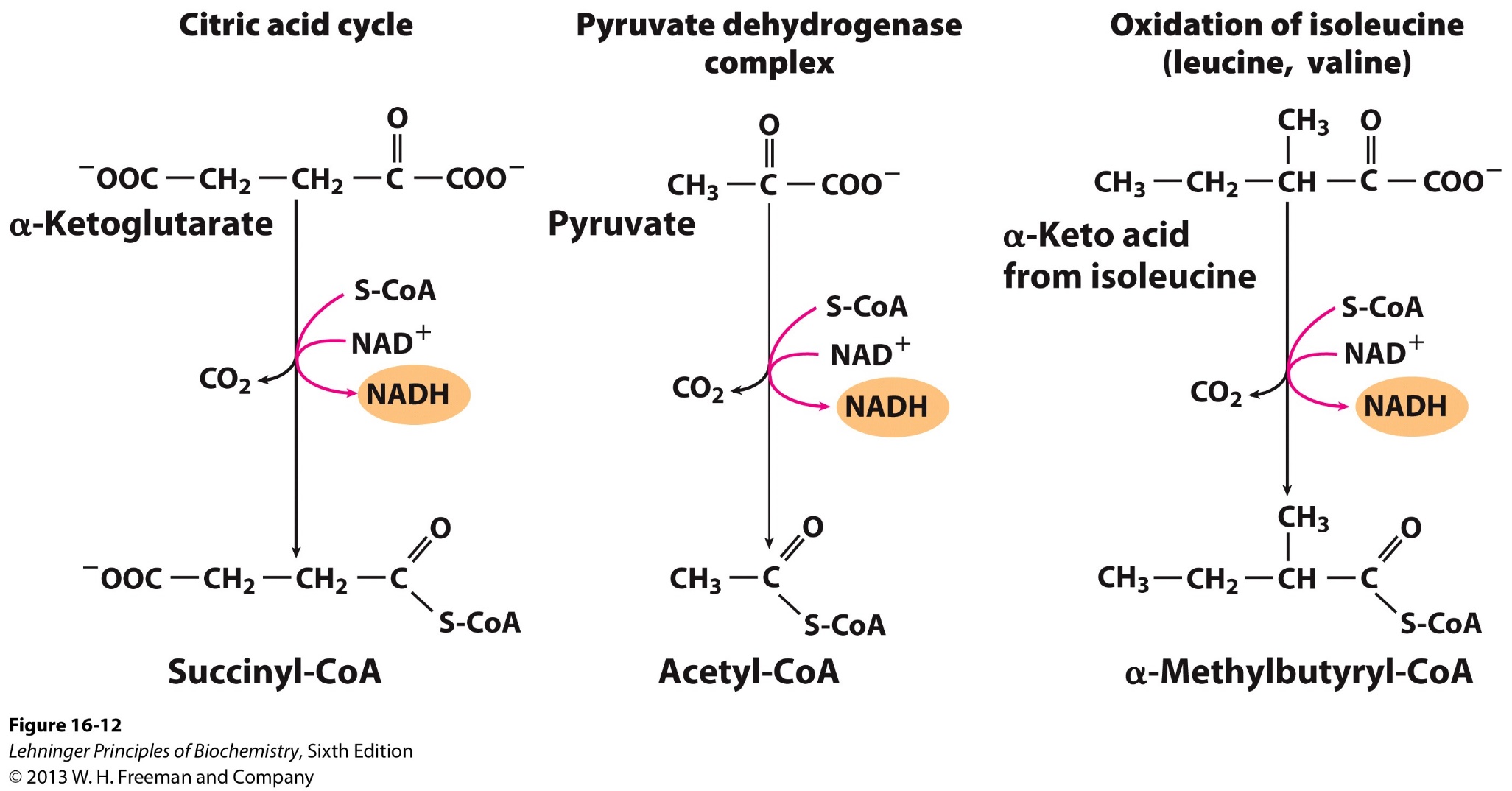 A conserved mechanism for oxidative decarboxylation
Step 5  substrate-level phosphorylation
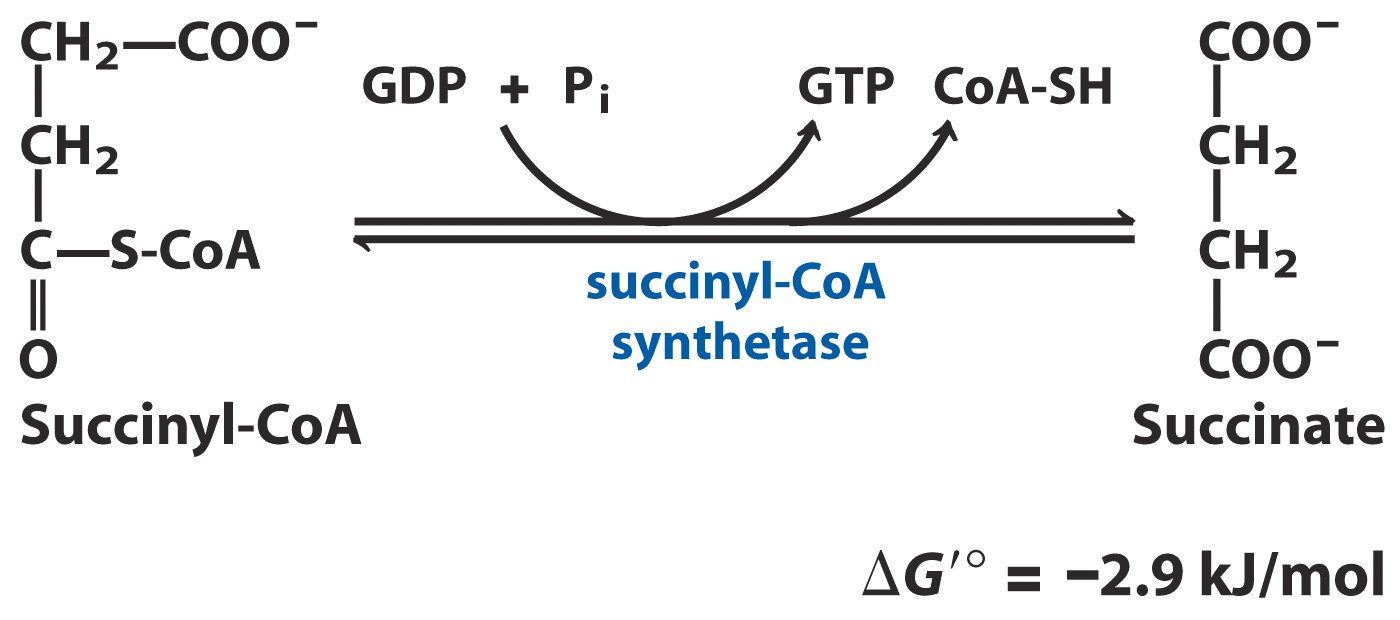 (Two isozymes, one for  
GDP, the other for ADP)
Step 6  dehydrogenation
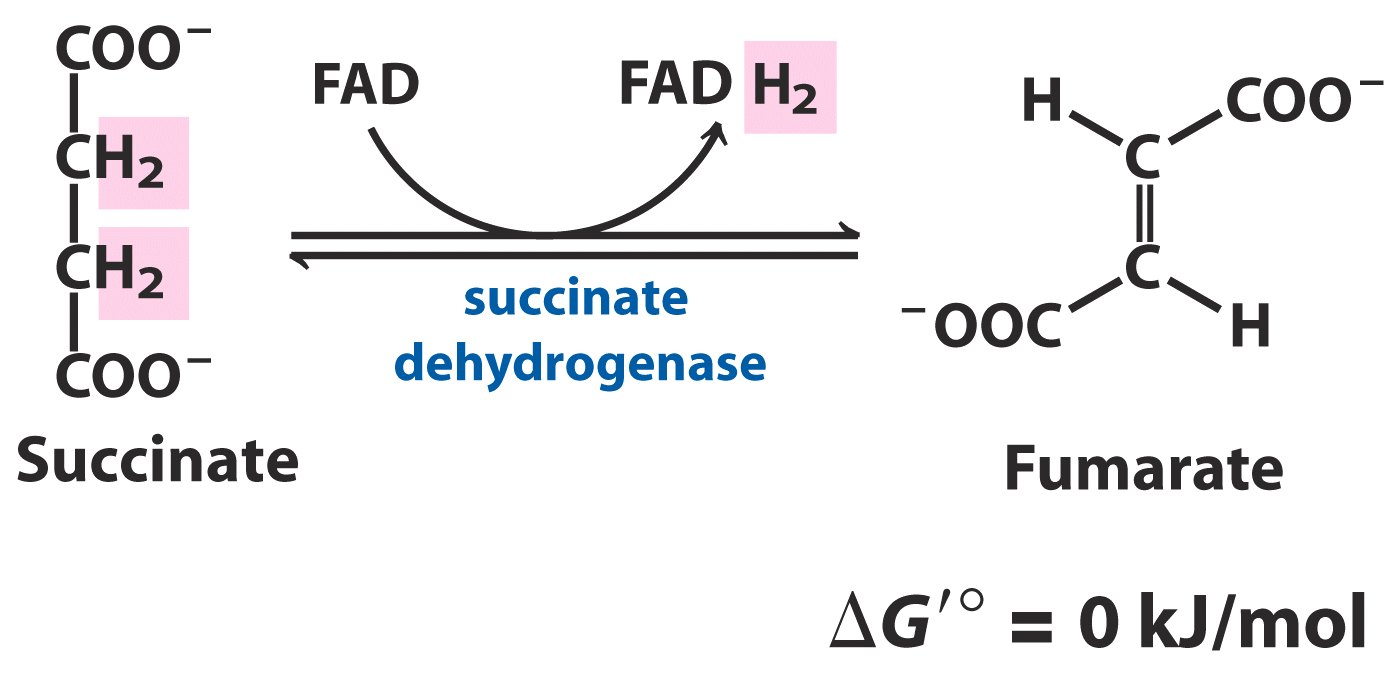 (Membrane-bound)
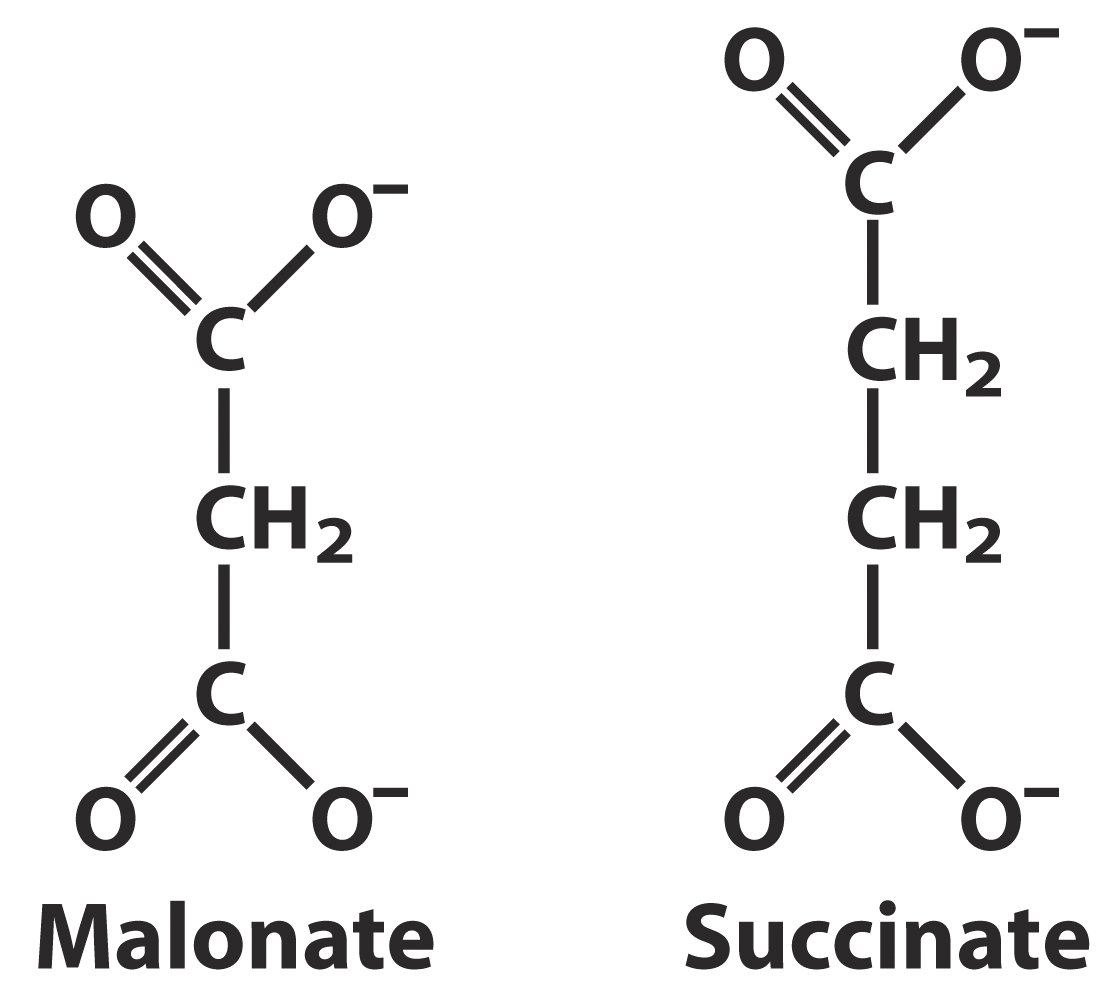 Competitive Inhibitor
Step 7
hydration
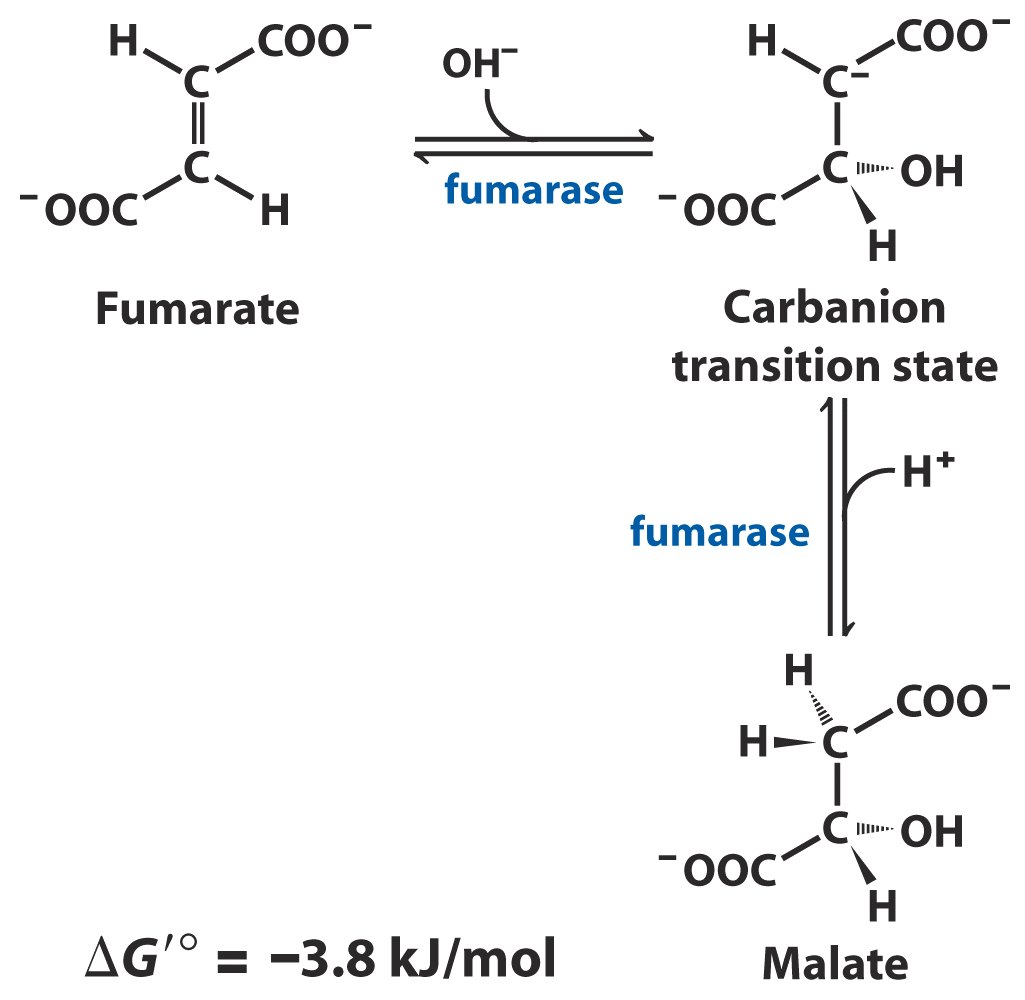 Stereospecific
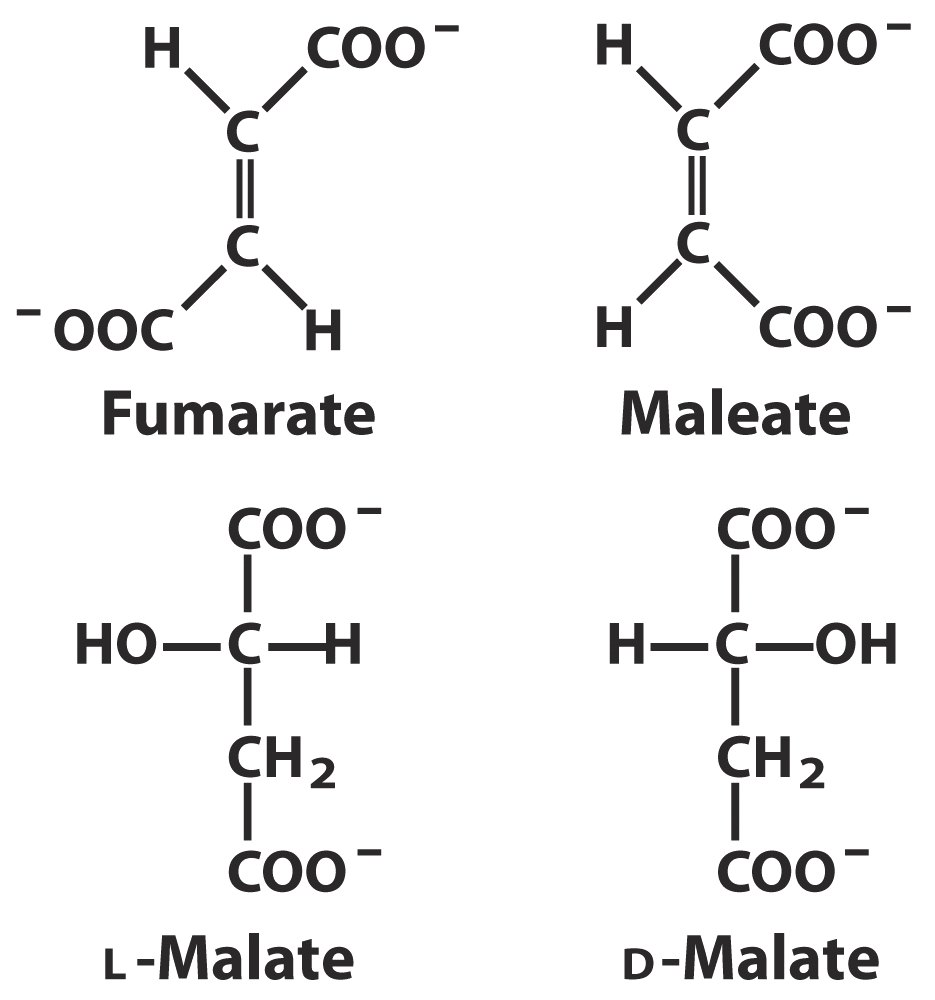 (trans)
(cis)
Step 8  dehydrogenation
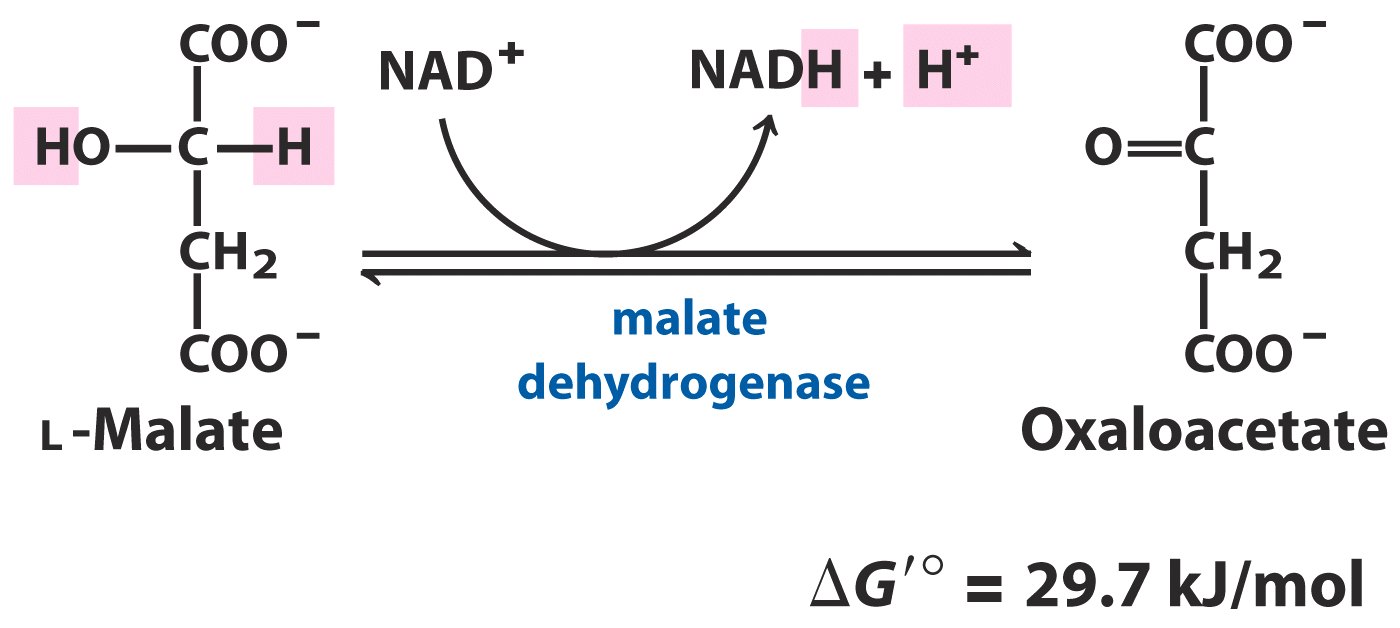 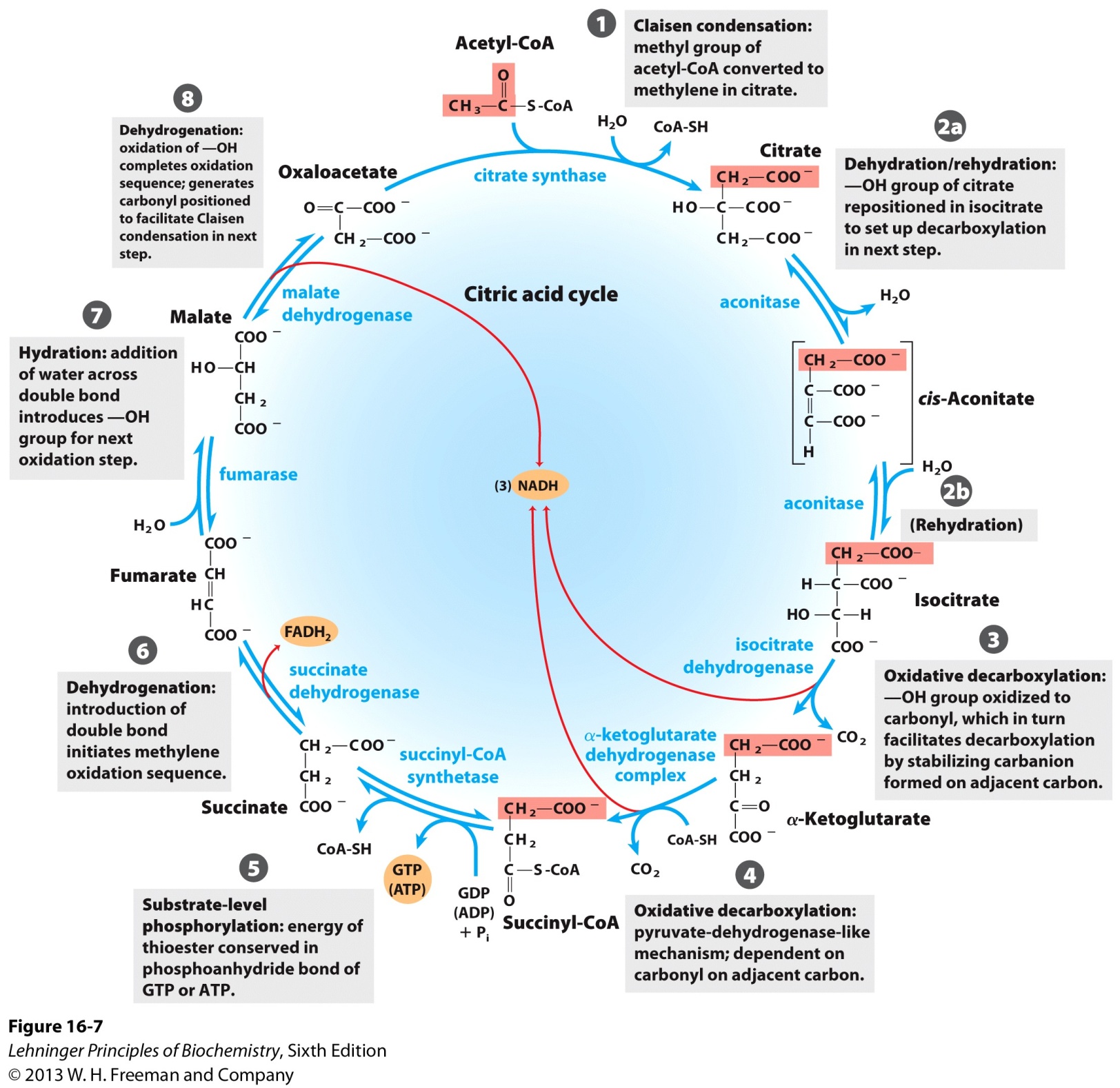 Reactions of the citric acid cycle
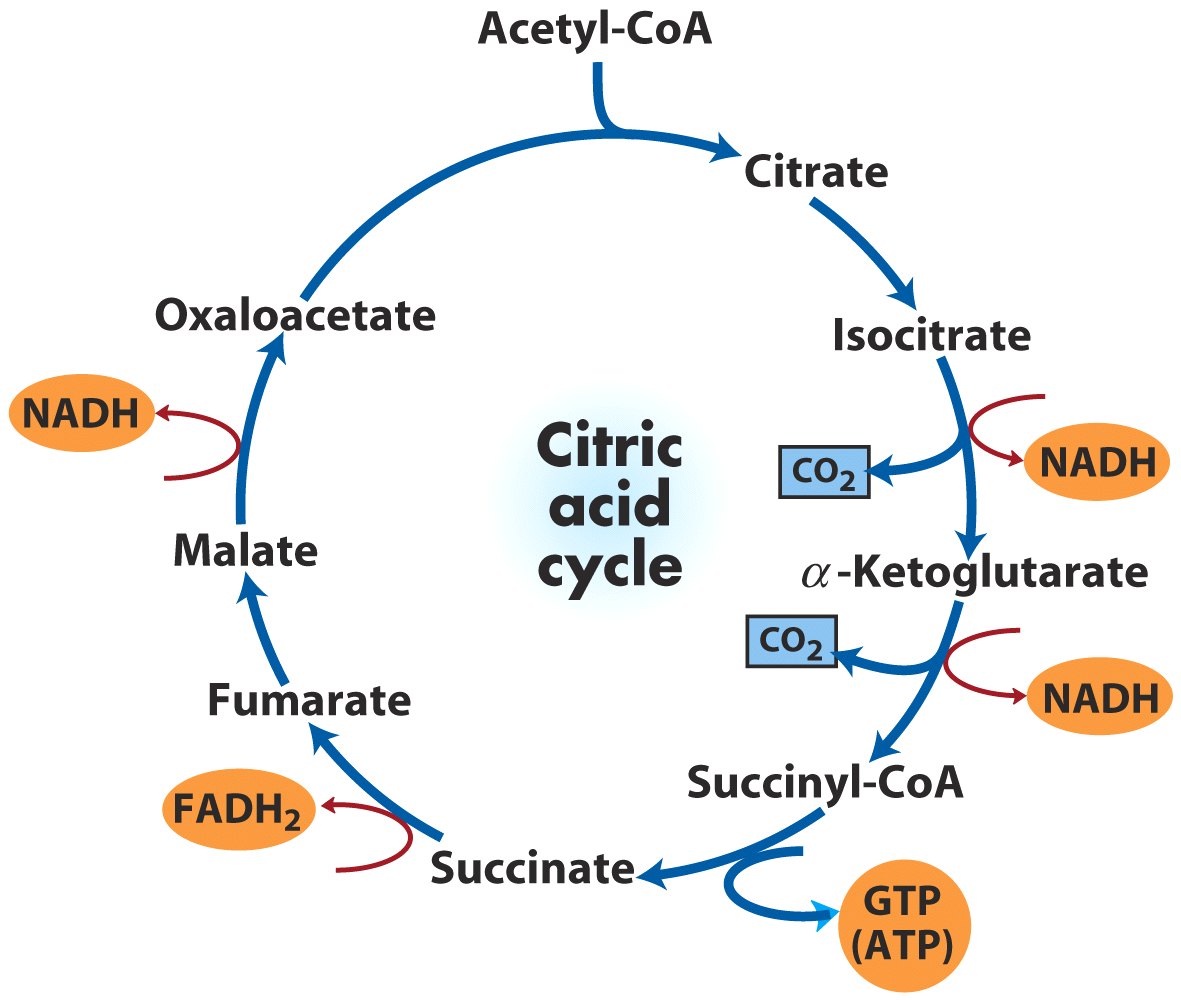 Products of one turn of the citric acid cycle
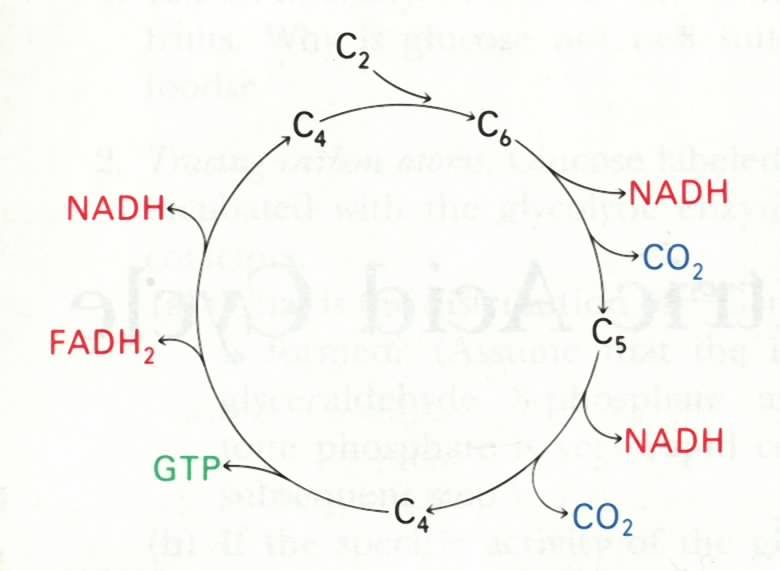 Products of one turn of the citric acid cycle
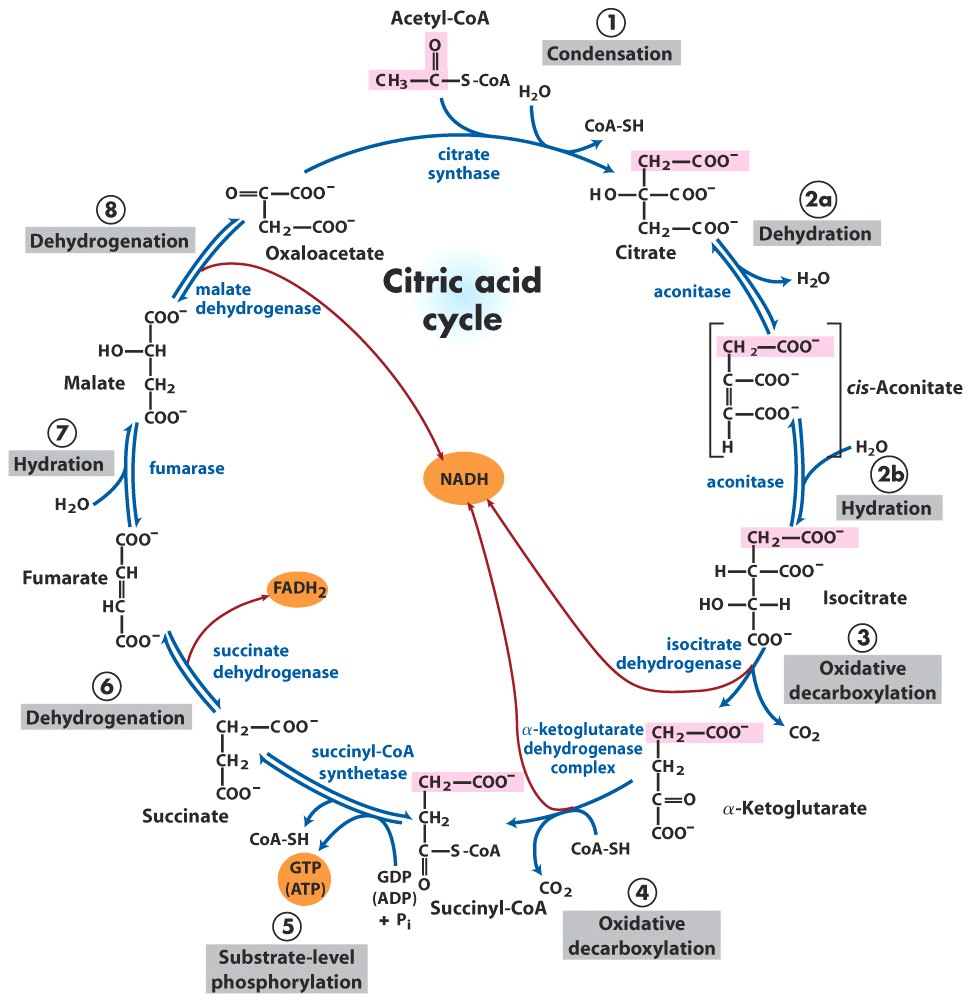 irreversible
Reactions of the citric acid cycle
The citric acid cycle
Acetyl-CoA + 3NAD+ + FAD + GDP + Pi + 2H2O

      2CO2 + 3NADH + FADH2 + GTP + 3H+ + CoA
5. The complete oxidation of one glucose may yield as many as 32 ATP
All the NADH and FADH2 will eventually pass their electrons to O2 after being transferred through a series of electron carriers.
The complete oxidation of each NADH molecule leads to the generation of about 2.5 ATP, and FADH2 of about 1.5 ATP.
The overall efficiency of energy conservation is about 34% using the free energy changes under standard conditions and about 65% using actual free energy changes in cells.
*****
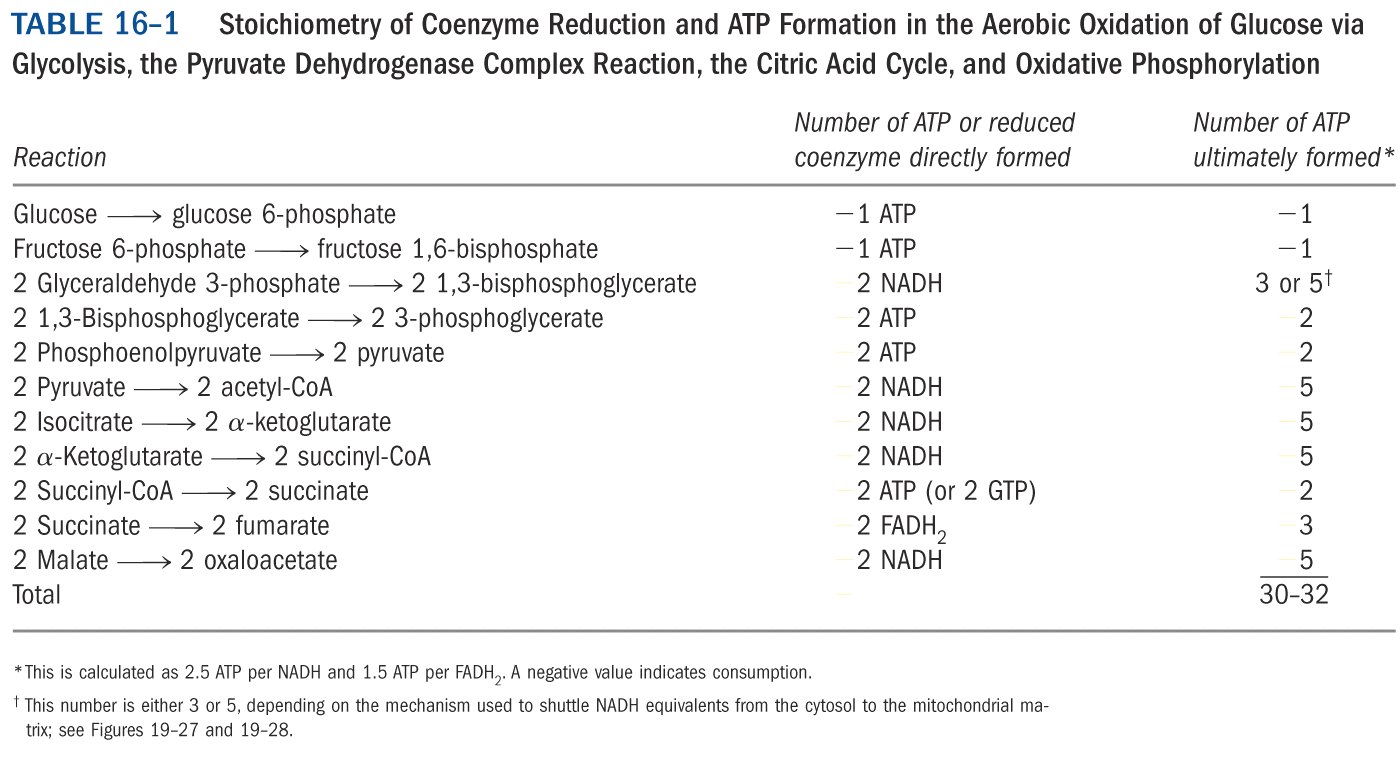 6. The intermediates of the citric acid cycle are important sources for biosynthetic precursors
The citric acid cycle is the hub of intermediary metabolism serving both the catabolic and anabolic processes (thus an amphibolic pathway).
Any compounds that give rise to four- or five- carbon intermediates of the cycle can be oxidized by the cycle.
It provides precursors for the biosynthesis of glucose, amino acids, nucleotides, fatty acids, heme groups, etc.
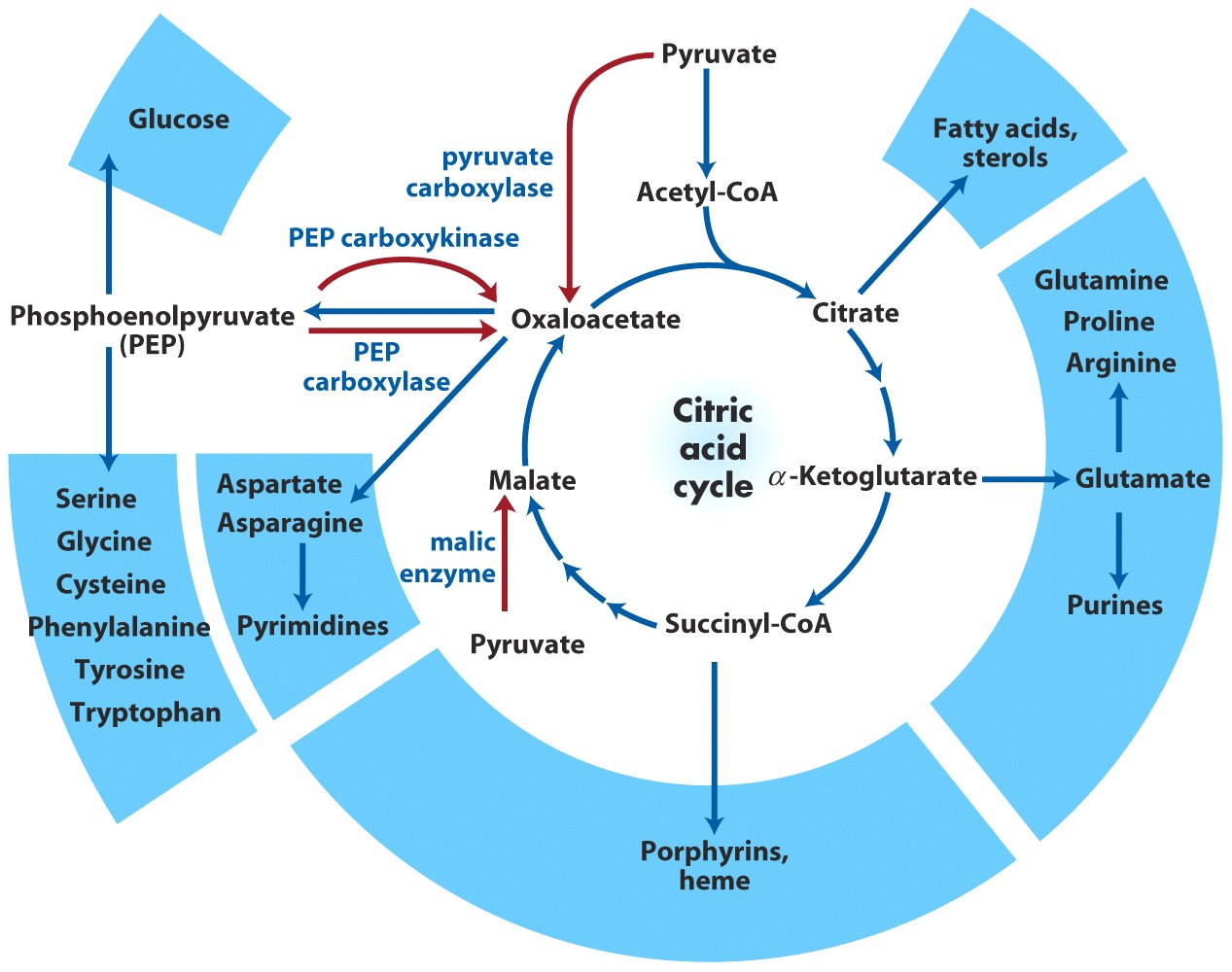 Citric acid cycle provides precursors for many biosynthetic pathways
Intermediates of the citric acid cycle get replenished by anaplerotic reactions when consumed by biosynthesis.
The most common anaplerotic reactions covert either pyruvate or phosphoenolpyruvate to oxaloacetate or malate.
Pyruvate carboxylase catalyzes the carboxylation of pyruvate using covalently bound biotin (a vitamin) as the coenzyme.
The long flexible arm of biotin switches between two active site of the pyruvate carboxylase (one for attaching a HCO3- to biotin and the other for transferring the carboxyl group to pyruvate).

Acetyl-CoA is a positive allosteric modulator for pyruvate carboxylase.
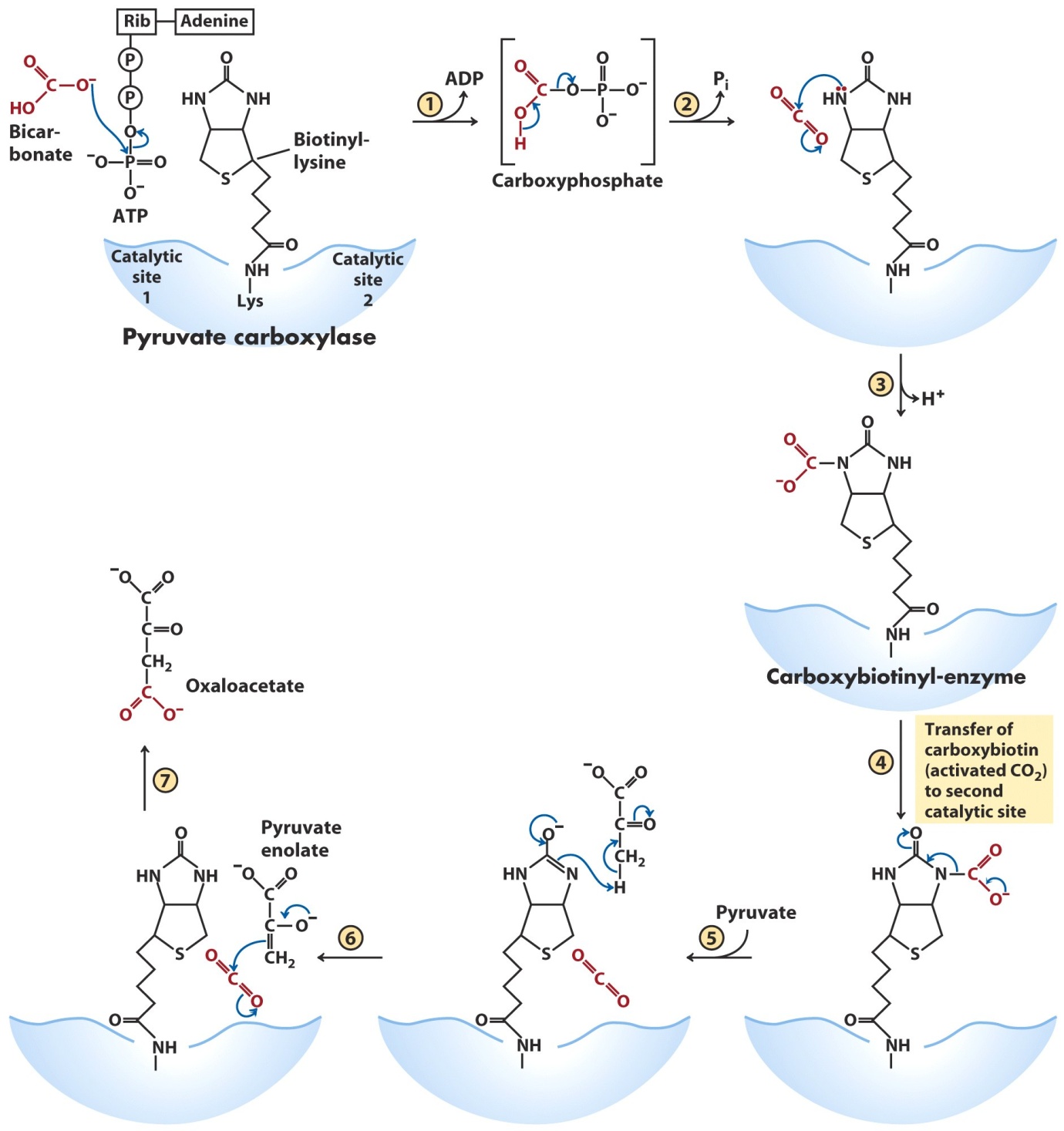 Biotin (a vitamin) 
plays a key role in 
the carboxylation 
reaction---
specialized 
carrier of 
one-carbon groups
Some anaerobic bacteria, 
lacking a-ketoglutarate 
dehydrogenase, make 
biosynthetic precursors 
via the incomplete citric acid 
cycle, which could be an 
early evolution stage of  
the citric acid cycle.
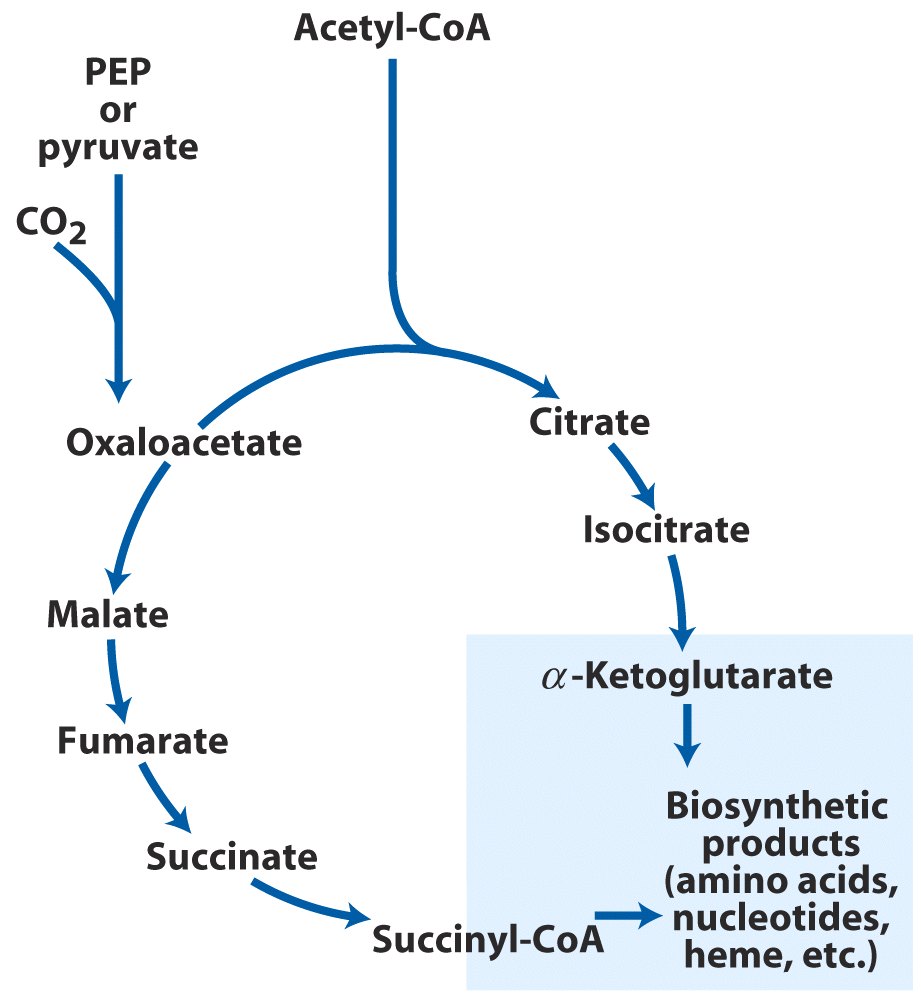 Regulation of the citric acid cycle
Regulatory enzymes:
Pyruvate dehydrogenase complex
Citrate synthase
Isocitrate dehydrogenase
a-ketoglutarate dehydrogenase
7. The pyruvate dehydrogenase complex in vertebrates is regulated allosterically and covalently
The formation of acetyl-CoA from pyruvate is a  key irreversible step in animals because they are unable to convert acetyl-CoA to glucose.

The complex (in all organisms) is allosterically inhibited by signaling molecules indicating a rich source of energy, e.g., ATP, acetyl-CoA, NADH, long chain fatty acids; activated by molecules indicating a lack (or demand) of energy, e.g., AMP, CoA, NAD+, Ca2+.
The activity of the complex (in vertebrates, probably also in plants, but not in E. coli) is also regulated by reversible phosphorylation of one of the enzymes, E1, in the complex: phosphorylation of a specific Ser residue inhibits and dephosphorylation activates the complex.
The kinase and phosphatase is also part of the enzyme complex.
   E1 (unphosphorylated)---active
   E1 (phosphorylated)---inactive
   Kinase involved is activated by ATP,   but inhibited by a drug called dichloroacetate.
8. The rate of the citric acid cycle is controlled at three exergonic irreversible steps
Regulatory enzymes: citrate synthase, isocitrate dehydrogenase and a-ketoglutarate dehydrogenase
Inhibited by product feedback (citrate, succinyl-CoA) and high energy charge (ATP, NADH)
Activated by a low energy charge (ADP) or a signal for energy requirement (Ca2+).
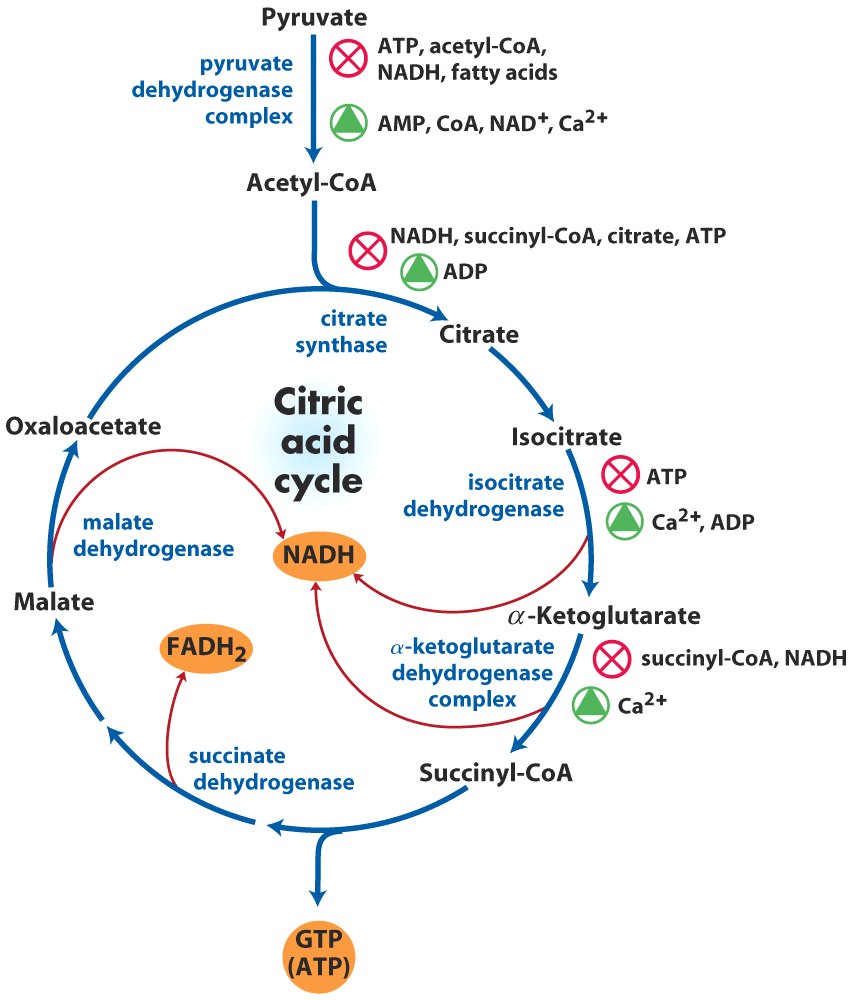 *****
Regulation of the citric acid cycle
9. Net conversion of acetate to carbohydrates is achieved via the glyoxylate cycle
In vertebrates there is no net conversion of acetate (also from fatty acids and amino acids) to any of the citric acid cycle intermediate, thus neither to carbohydrates.
Net conversion of acetate to four-carbon citric acid cycle intermediates occurs via the glyoxylate cycle, found in plants, certain invertebrates, and some microorganisms  (including E. coli and yeast).
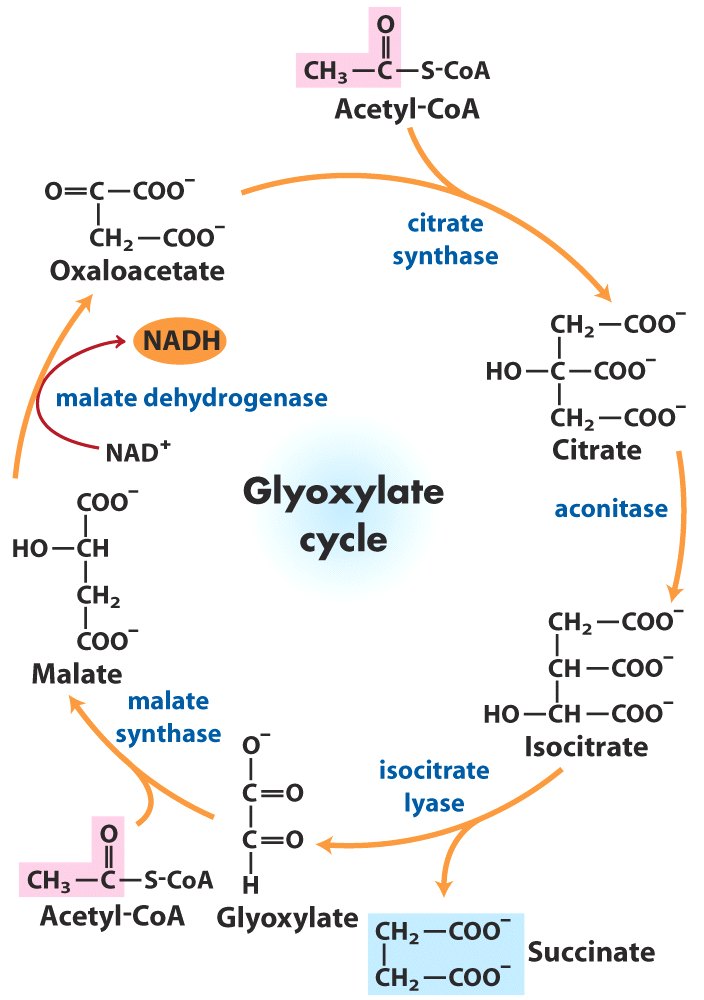 The glyoxylate cycle
The glyoxylate cycle shares three steps and bypasses the rest, including the two decarboxylation steps, of the citric acid cycle.
Two acetyl-CoA molecules enter each glyoxylate cycle with a net production of one succinate.
Isocitrate lyase and  malate synthase are the two bypassing enzymes, converting isocitrate to malate via the glyoxylate intermediate, releasing a succinate on the way.
The glyoxylate cycle
Convert acetate to carbohydrate in plants, certain invertebrates and some microorganisms

        2 Acetyl-CoA + NAD+ + 2H2O

        Succinate + 2CoA + NADH + H+
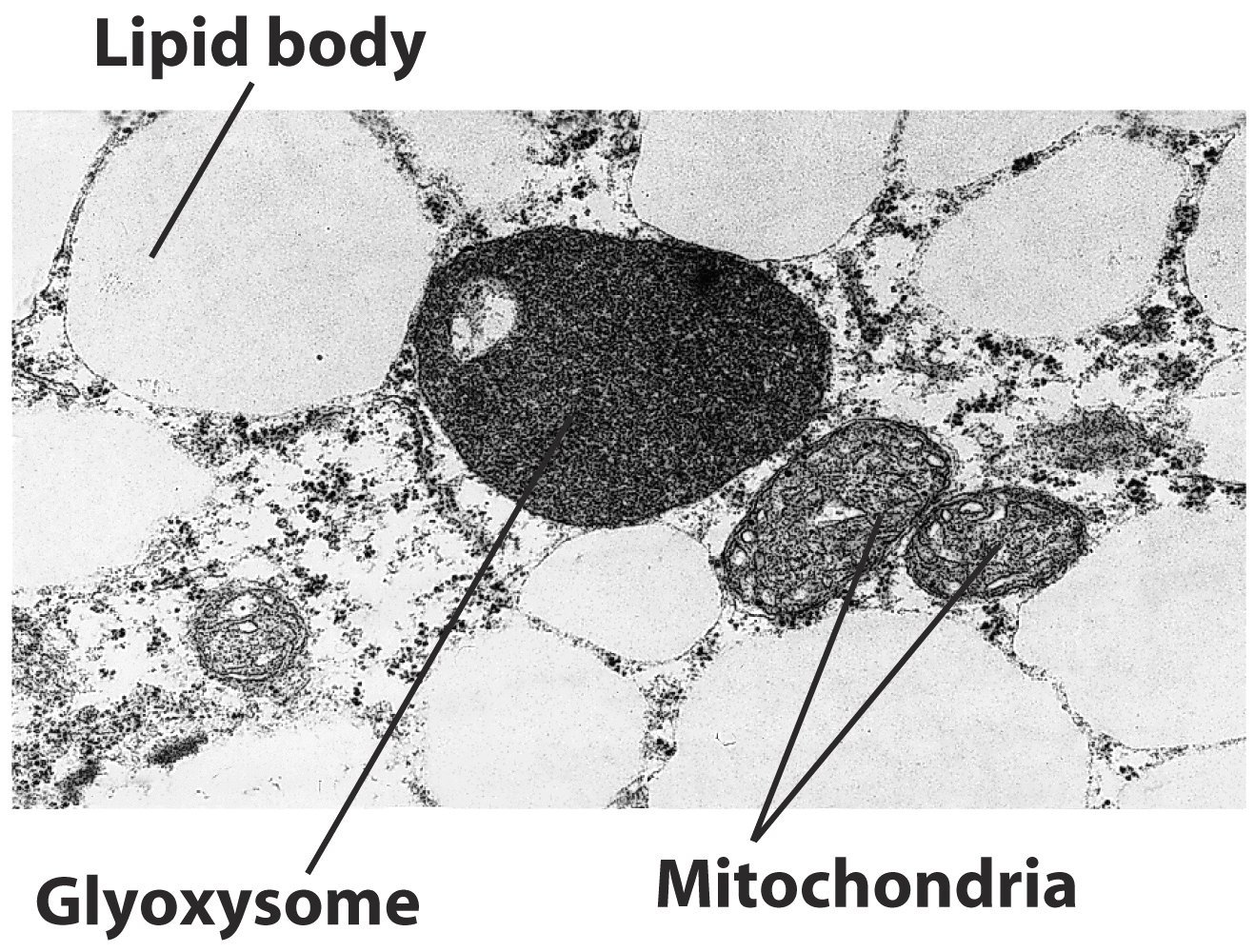 Electron micrograph of a germinating cucumber seed
10. Conversion of fatty acids to glucose (in germinating seeds) occurs in three intracellular compartments
Fatty acids are first converted to acetyl-CoA, which is in turn converted to succinate via the glyoxylate cycle in glyoxysomes. 
Succinate is transported to mitochondria and  converted to  malate via the citric acid cycle. 
Malate is then transported out of mitochondria and is converted to glucose in the cytosol.
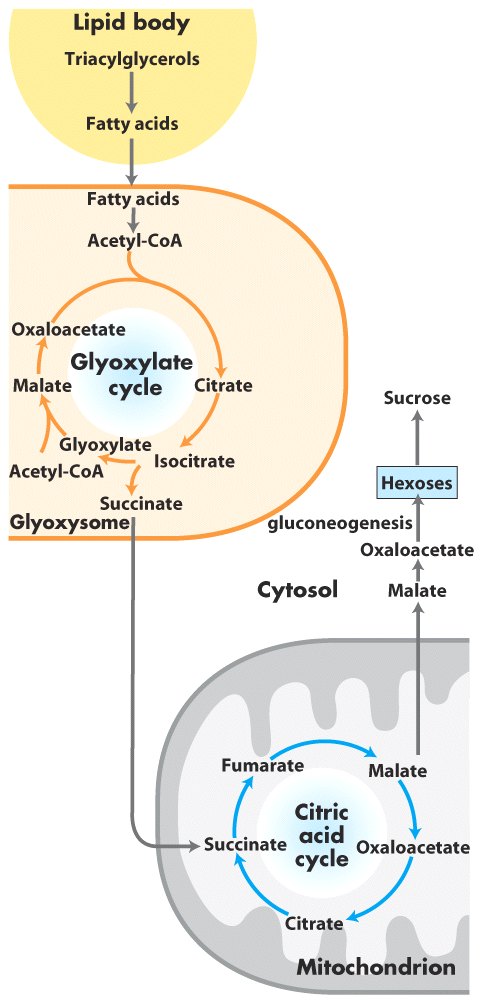 Relationship between the citric acid cycle and the glyoxylate cycle
11. The partitioning of isocitrate between the citric acid cycle and the glyoxylate cycle is coordinately regulated
The activity of the E. coli isocitrate dehydrogenase is inhibited when phosphorylated by a specific kinase and activated when dephosphorylated by a specific phosphatase.
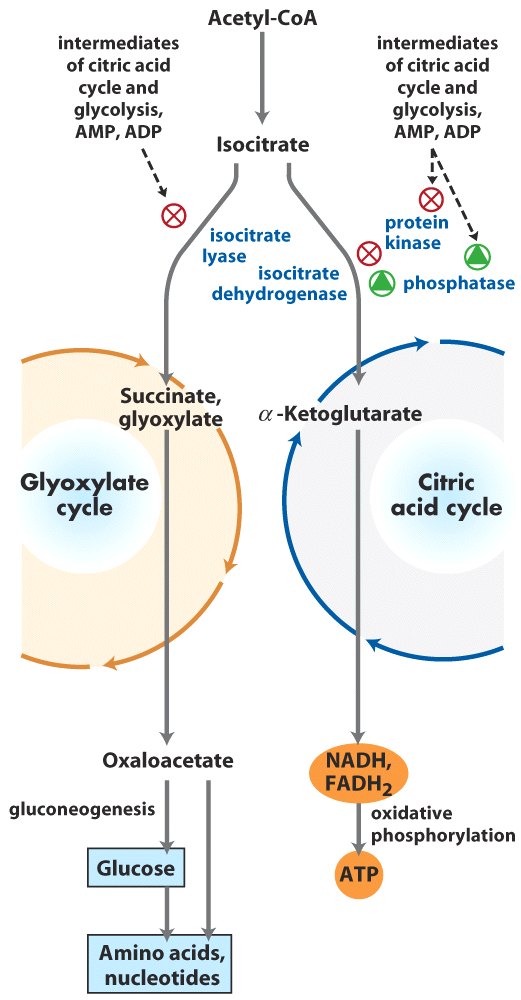 The citric acid 
and glyoxylate 
cycles are 
coordinately
regulated
The kinase and phosphatase activities are located in two domains of the same polypeptide and are reciprocally regulated: the kinase is allosterically inhibited (while the phosphatase activated) by molecules indicating an energy depletion, e.g., accumulation of intermediates of glycolysis and the citric acid cycle.

The allosteric inhibitors of the kinase also act as inhibitors for the isocitrate lyase: i.e., they activate the dehydrogenase while simultaneously inhibit the lyase.
Keywords
Pyruvate dehydrogenase complex--reaction, regulation
The citric acid cycle--reaction, regulation
The glyoxylate cycle--products
Words of the week
kinase vs. phosphatase
phosphorylation vs. dephosphorylation
phosphorylated vs. unphosphorylated
activated vs. inactivated
synthase vs. synthetase
Text-book reading of the week
Summary 16.1 (p637)
Summary 16.2 (p653)
Summary 16.3 (p656)
Summary 16.4 (p659)
p648 (Box 16-3)
p653-655 (regulation of the citric acid cycle)
Summary
Pyruvate, the product of glycolysis, is converted to acetyl-CoA, the starting material of the citric acid cycle, by the pyruvate dehydrogenase (PDH) complex.

The PDH complex is composed of multiple copies of three enzymes and five different coenzymes.

The citric acid cycle is a nearly universal central catabolic pathway in which compounds derived from the breakdown of carbohydrates, fats and proteins are oxidized to CO2, with most of the energy of oxidation temporarily held in the electron carriers NADH and FADH2.
For each acetyl-CoA oxidized by the citric acid cycle, the energy gain consists of three molecules of NADH, one FADH2, and one ATP or GTP.

The overall rate of the citric acid cycle is controlled by the rate of conversion of pyruvate to acetyl-CoA and by the flux through citrate synthase, isocitrate dehydrogenase, and a-ketoglutarate dehydrogenase.

The PDH complex is inhibited allosterically by metabolites that signal a sufficiency of metabolic energy (ATP, acetyl-CoA, NADH and fatty acids) and stimulated by metabolites that indicate a reduced energy supply (AMP, NAD+ and CoA).
The glyoxylate cycle is active in the germinating seeds of some plants and in certain microorganisms that can live on acetate as the sole carbon source.
In the glyoxylate cycle, the bypassing of the two decarboxylation steps of the citric acid cycle makes possible of the net formation of succinate.
Vertebrates lack the glyoxylate cycle and cannot synthesize glucose from acetate or the fatty acids that give rise to acetyl-CoA.

The partitioning of isocitrate between the citrate acid cycle and the glyoxylate cycle is controlled at the level of isocitrate dehydrogenase, which is regulated by reversible phosphorylation.